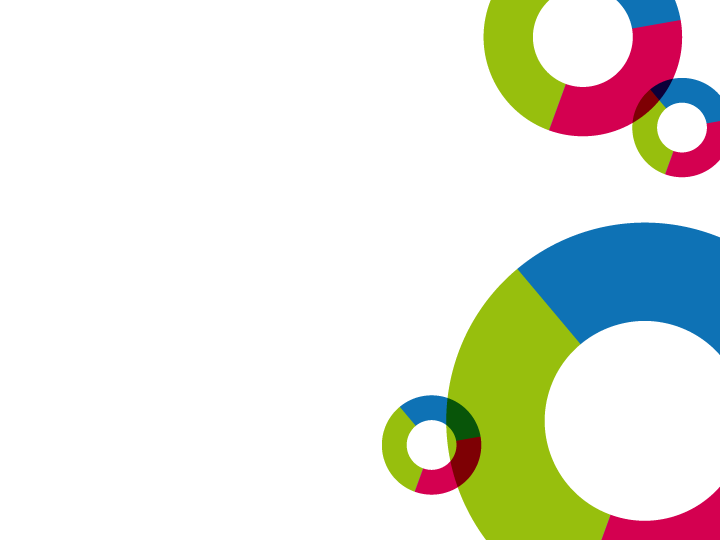 SEMINÁŘ PRO ŽADATELE
21. výzva IROP„MUZEA“
19. 1. 2016
Praha
17. 2. 2016
Praha
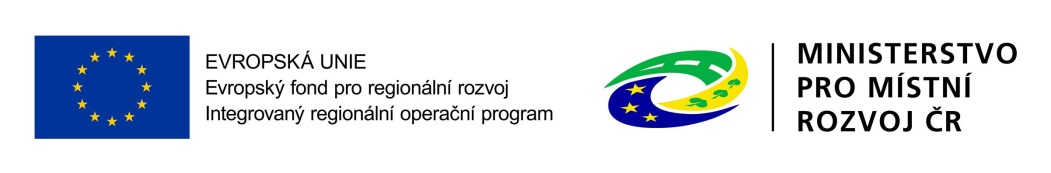 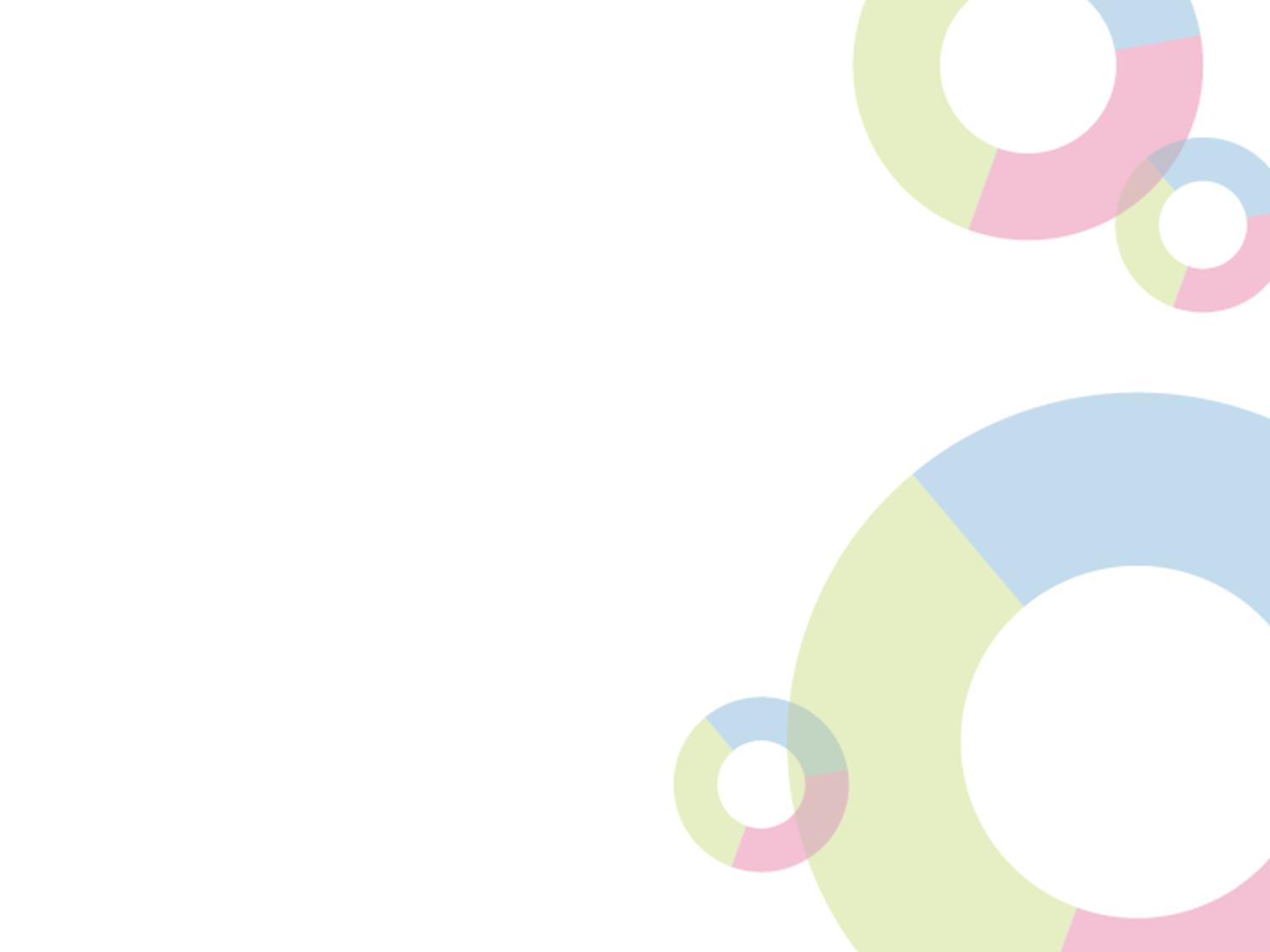 Program SEMINÁŘE
9:00 – 9:30		Prezence účastníků		

9:30 – 9:45		Zahájení, představení Integrovaného regionálního   
                              operačního programu, rolí Řídicího orgánu IROP a Centra  
                              pro regionální rozvoj České republiky

9:45 – 11:15		21. výzva IROP „Muzea“ –  				parametry výzvy, podporované aktivity, způsobilé výdaje,  
                              povinné přílohy žádosti o podporu, další výzvy, dotazy

11:15 – 11:30		Přestávka

11:30 – 13:00  	Základní informace o aplikaci MS2014+, systém 							hodnocení projektů a další administrace projektu, 						kontrola výběrových a zadávacích řízení, dotazy
						
13:00 			Závěr
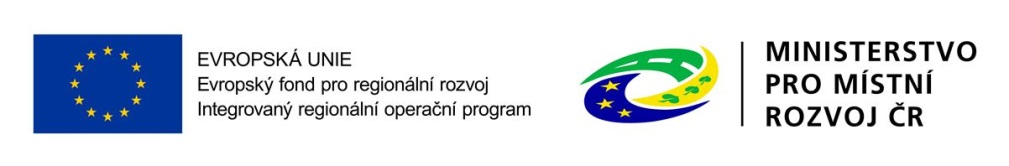 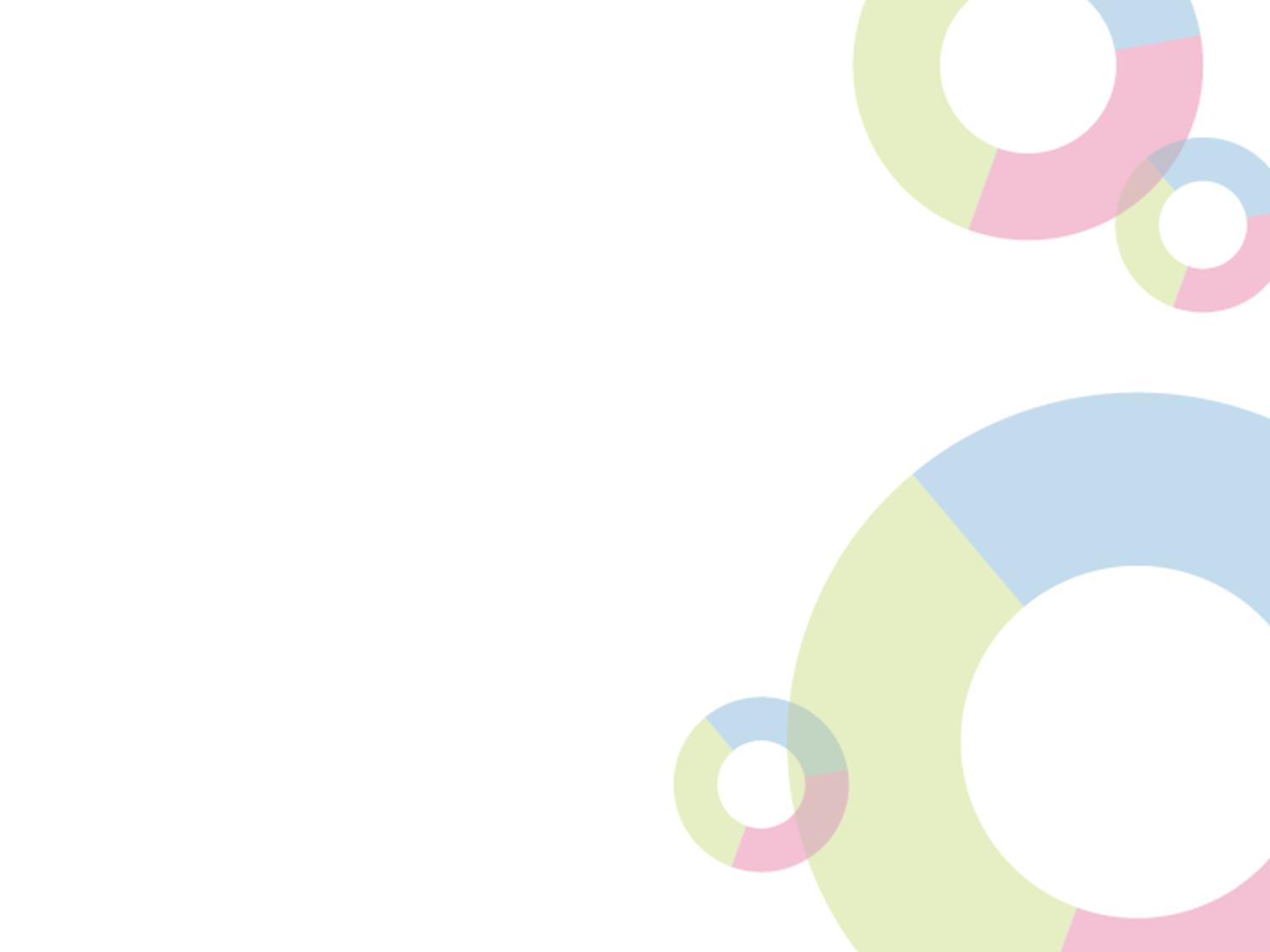 Role MMR a CRR
Ministerstvo pro místní rozvoj České republiky
= Řídicí orgán IROP (ŘO IROP)
řízení programu
příprava výzev a pravidel pro žadatele a příjemce, 
poskytovatel dotace 

Centrum pro regionální rozvoj České republiky
= zprostředkující subjekt pro IROP
konzultace, příjem a hodnocení žádostí o podporu, kontroly projektů, kontroly žádostí o platbu, administrace změn, zpracování podkladů pro certifikaci
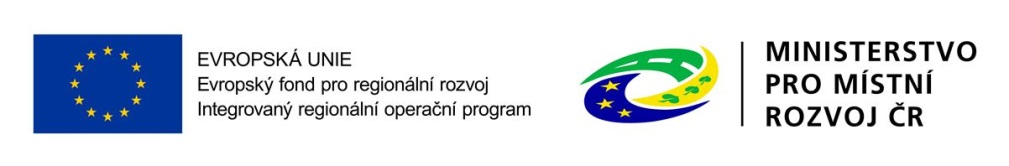 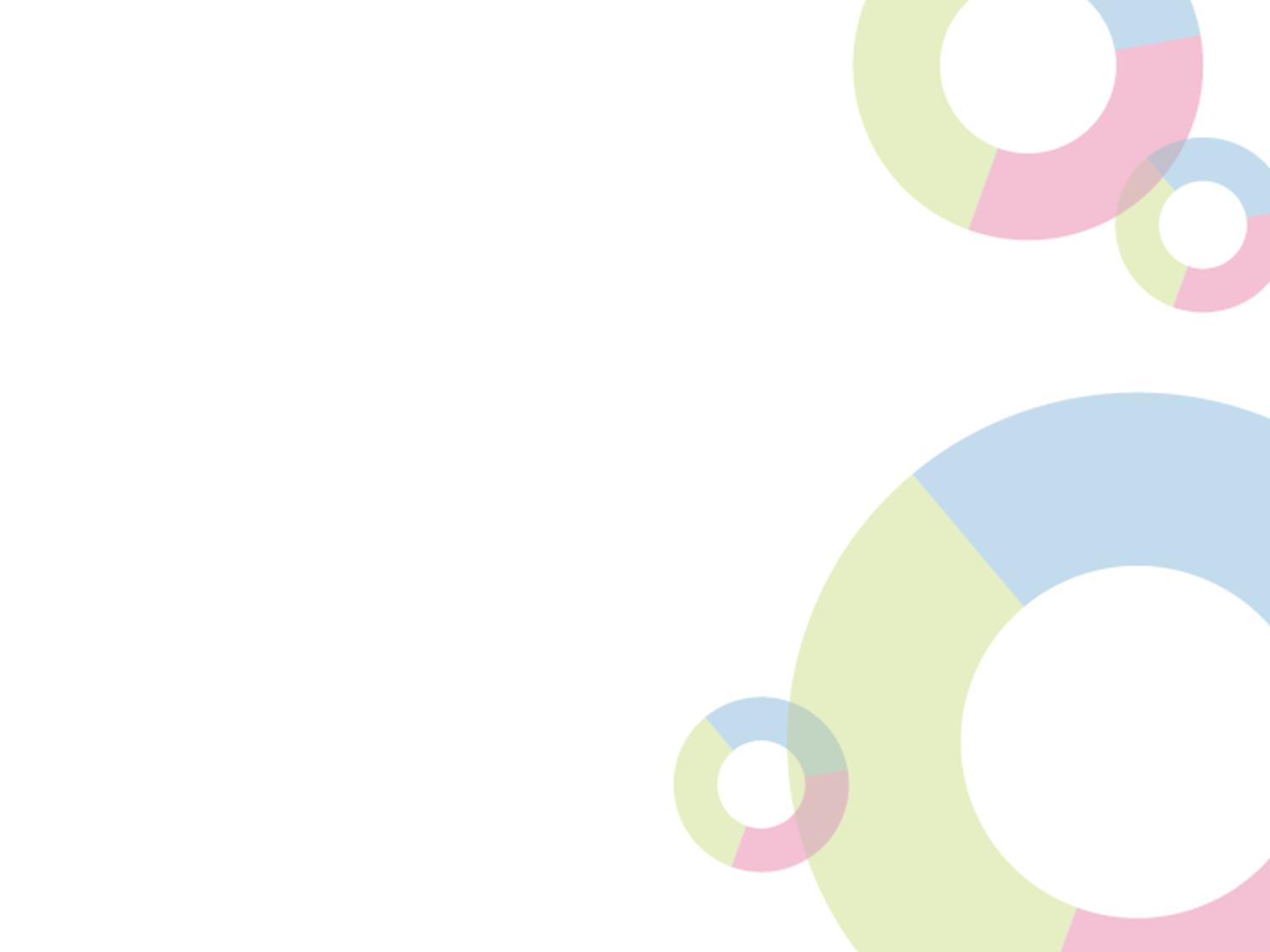 Pravidla pro žadatele a příjemce
Obecná pravidla
(závazná pro všechny specifické cíle a výzvy)
www.dotaceEU.cz/IROP

Specifická pravidla
(pro každou výzvu samostatný dokument) 
www.dotaceEU.cz/IROP
podporované aktivity, způsobilé výdaje, hodnoticí kritéria, povinné přílohy
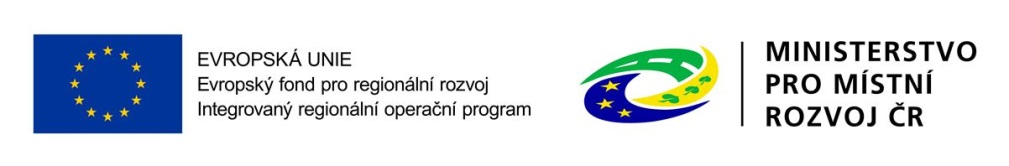 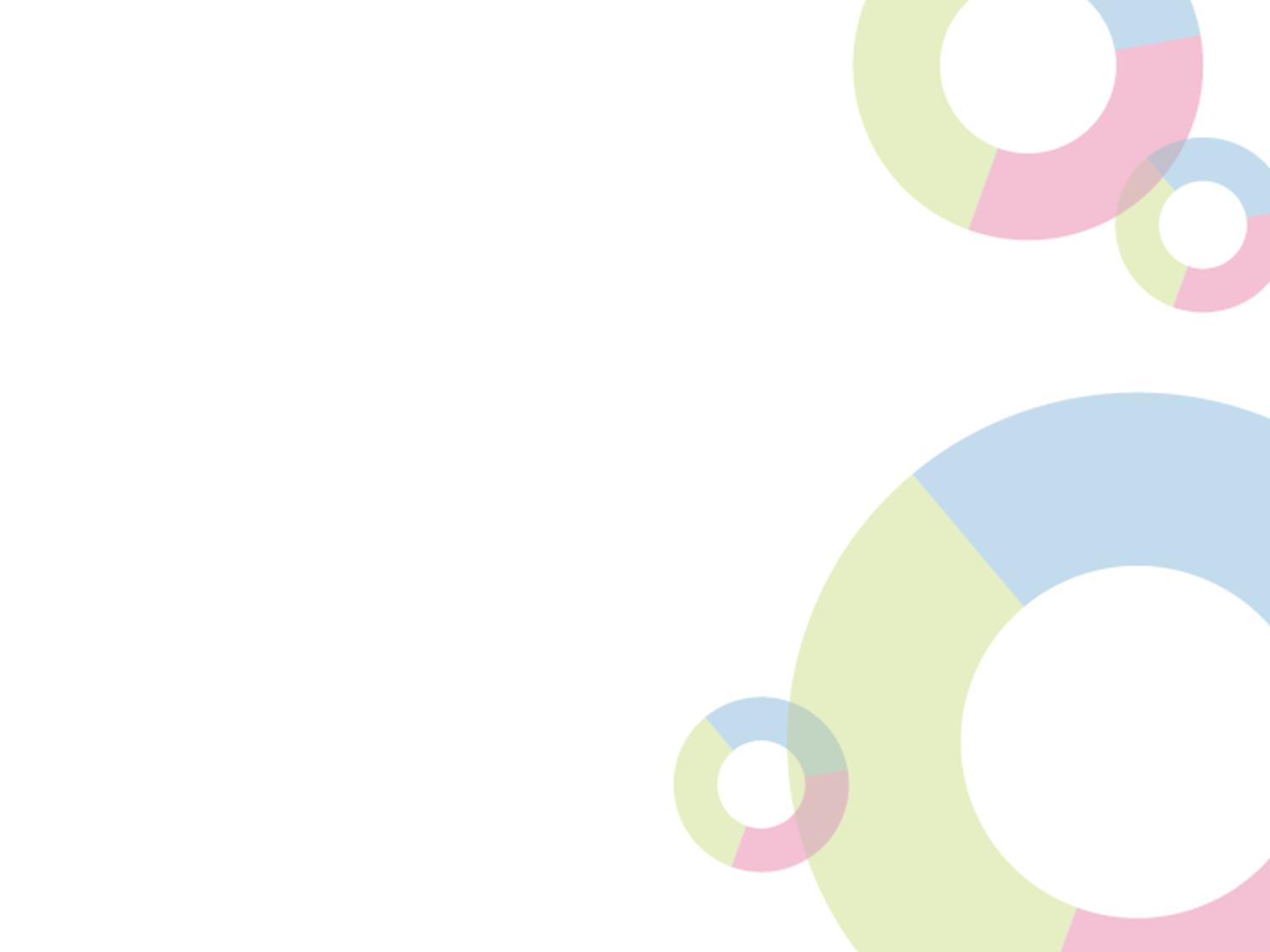 Pravidla pro žadatele a příjemce
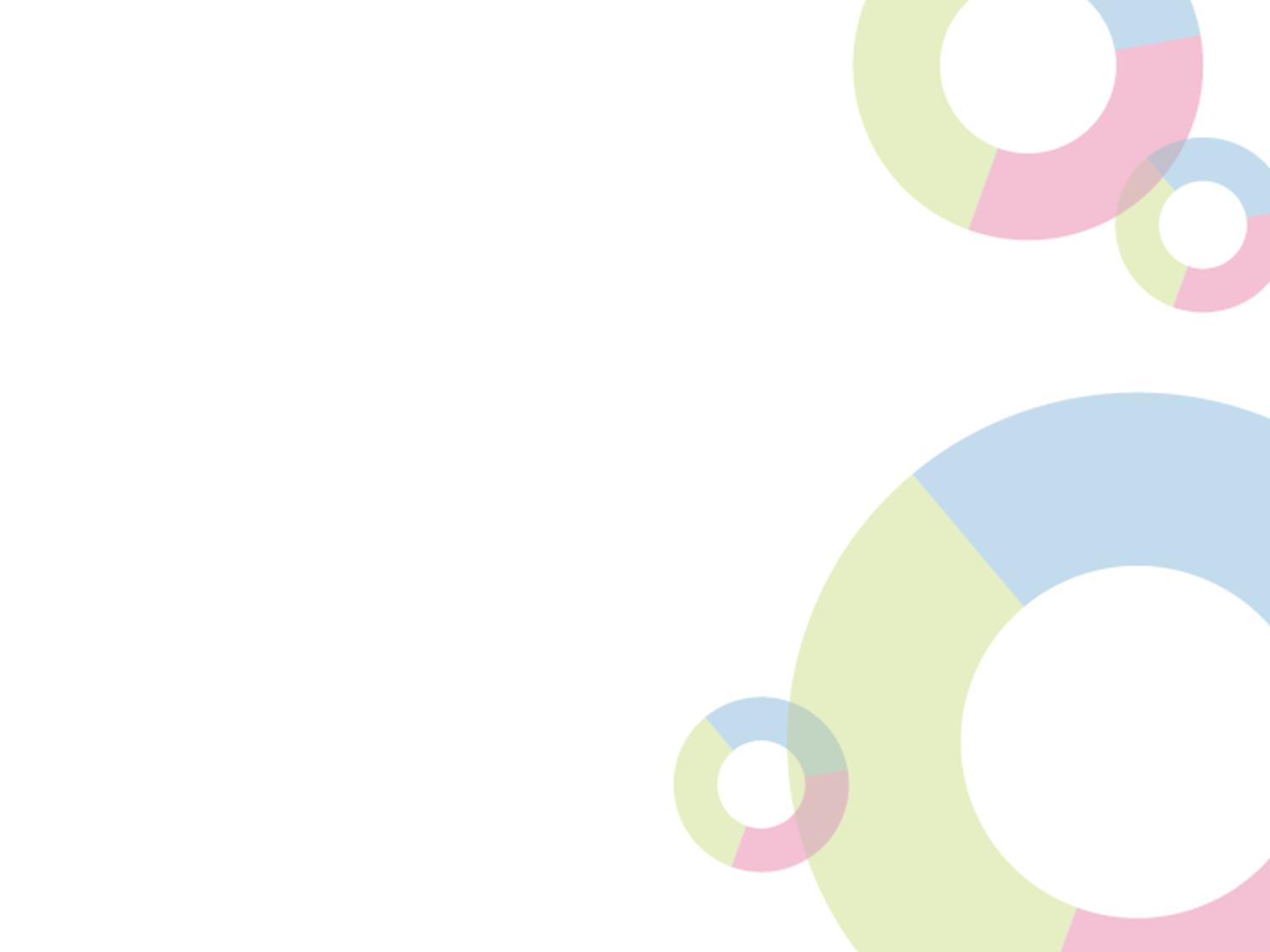 VÝZVY IROP 2015 A 2016
Výzvy v roce 2015
vyhlášení výzev ve všech specifických cílech vyjma SC 4.1
celkem vyhlášeno 19 výzev za 40 mld. Kč

Plán výzev v roce 2016
celkem plánováno 45 výzev za 83 mld. Kč
3 výzvy v r. 2016 již vyhlášeny (Nízkoemisní vozidla; Muzea; Telematika pro veřejnou dopravu)

Harmonogram výzev IROP: 
http://www.dotaceeu.cz/cs/Microsites/IROP/Dokumenty
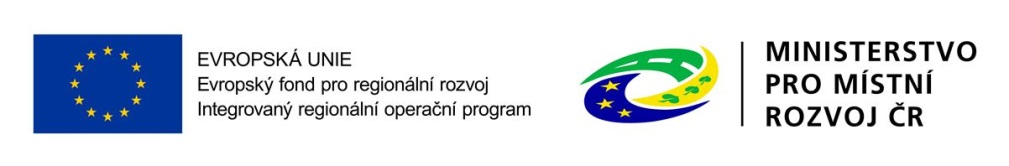 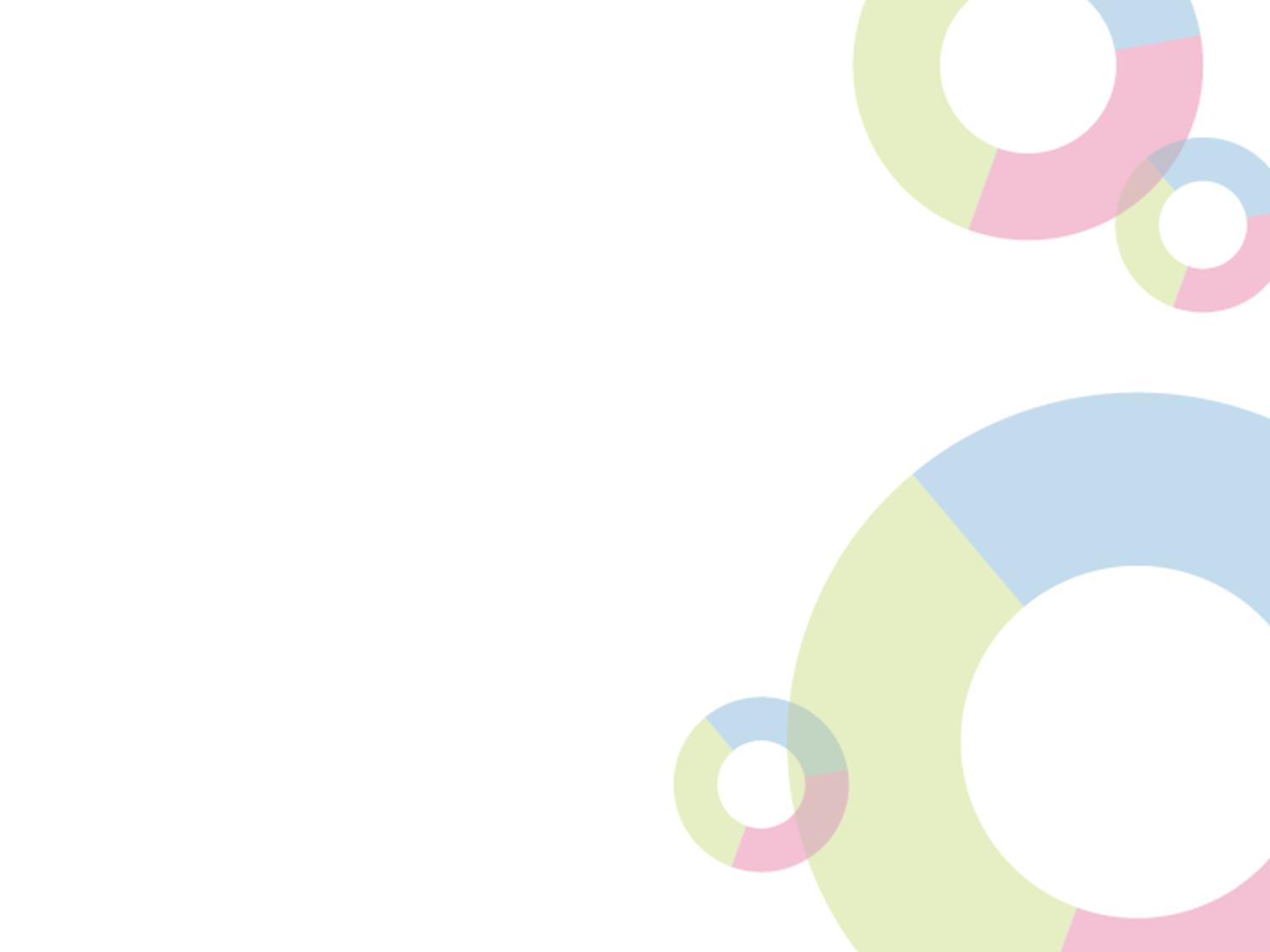 StruktUra IROP
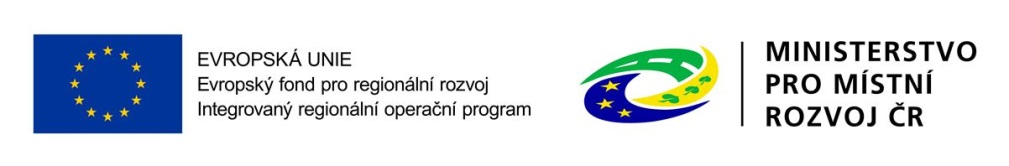 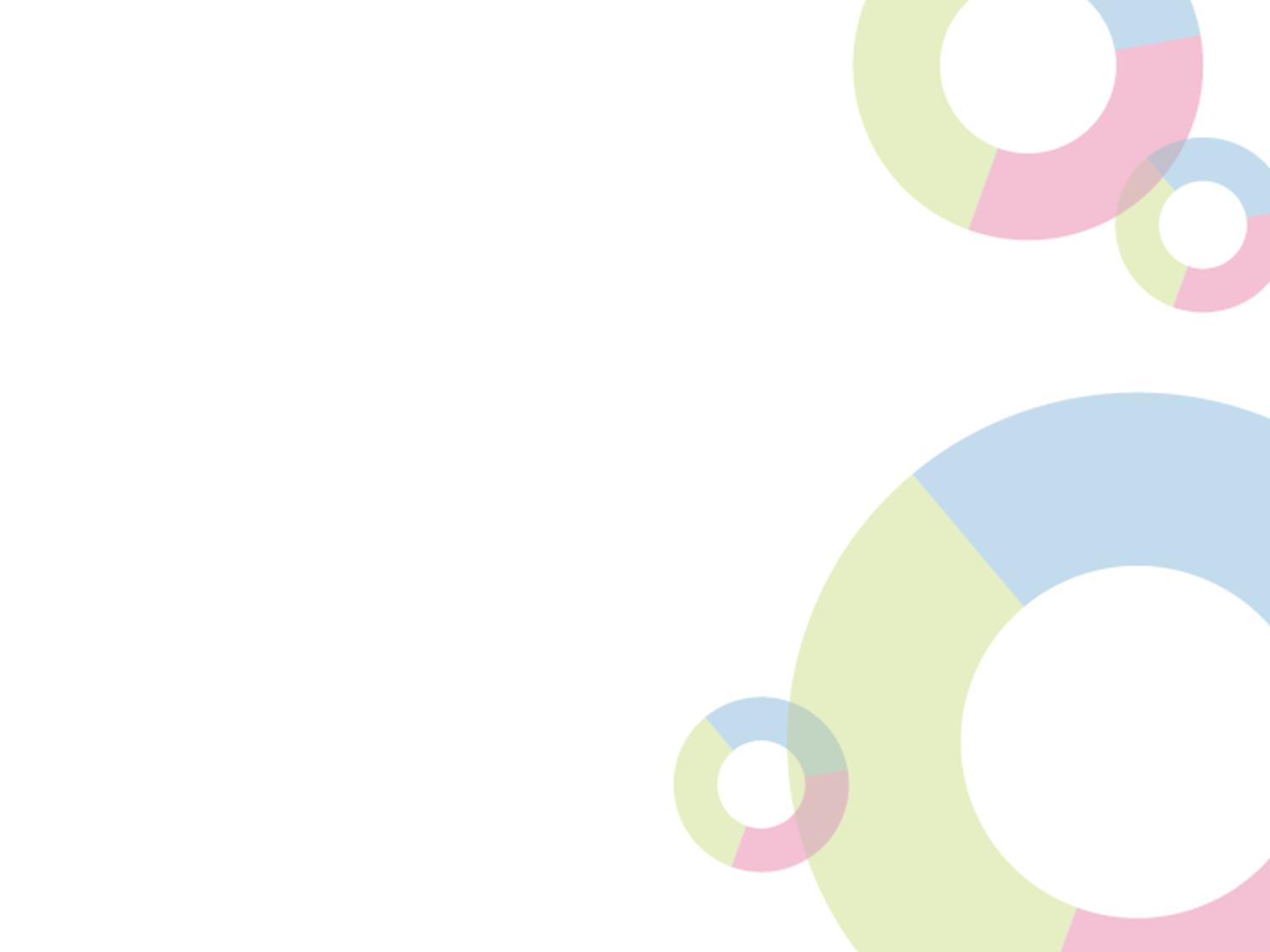 Prioritní osa 1
Prioritní osa 1 – Infrastruktura

SC 1.1 Zvýšení regionální mobility prostřednictvím modernizace 
             a rozvoje sítí regionální silniční infrastruktury navazující  
             na síť TEN-T
SC 1.2 Zvýšení podílu udržitelných forem dopravy
SC 1.3 Zvýšení připravenosti k řešení a řízení rizik a katastrof
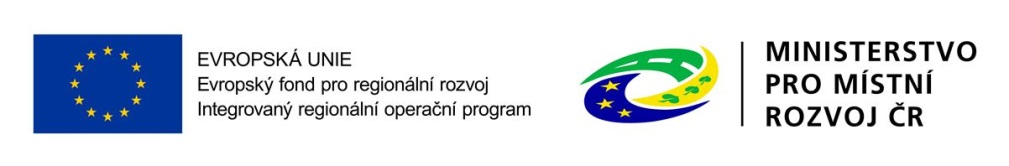 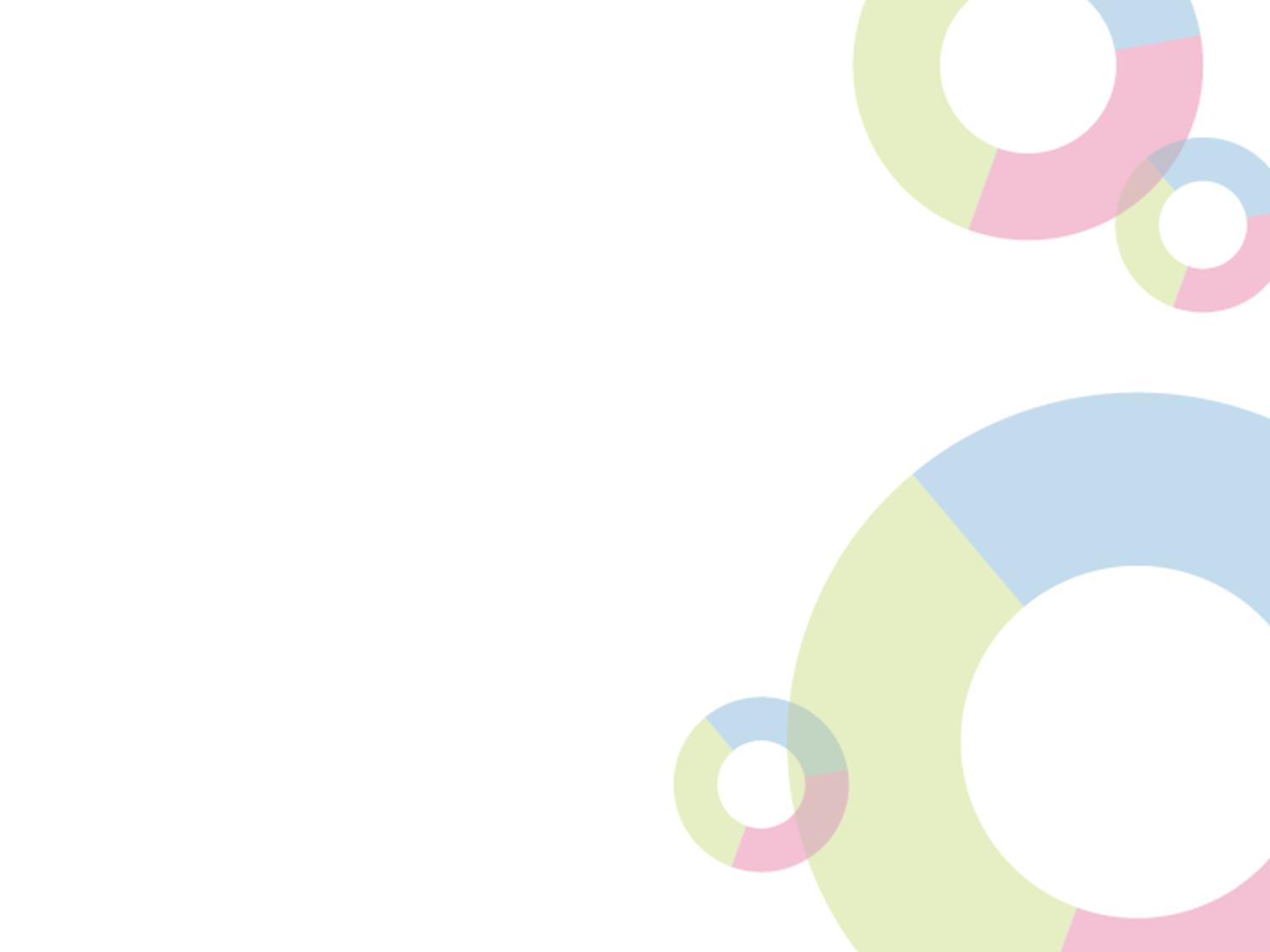 Prioritní osa 2
Prioritní osa 2 - Lidé
SC 2.1 Zvýšení kvality a dostupnosti služeb vedoucí k sociální 	  inkluzi
SC 2.2 Vznik nových a rozvoj existujících podnikatelských aktivit
	 v oblasti sociálního podnikání
SC 2.3 Rozvoj infrastruktury pro poskytování zdravotních služeb      
             a  péče o zdraví
SC 2.4 Zvýšení kvality a dostupnosti infrastruktury pro vzdělávání 	 a celoživotní učení
SC 2.5 Snížení energetické náročnosti v sektoru bydlení
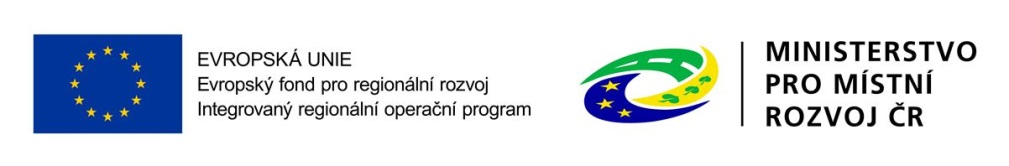 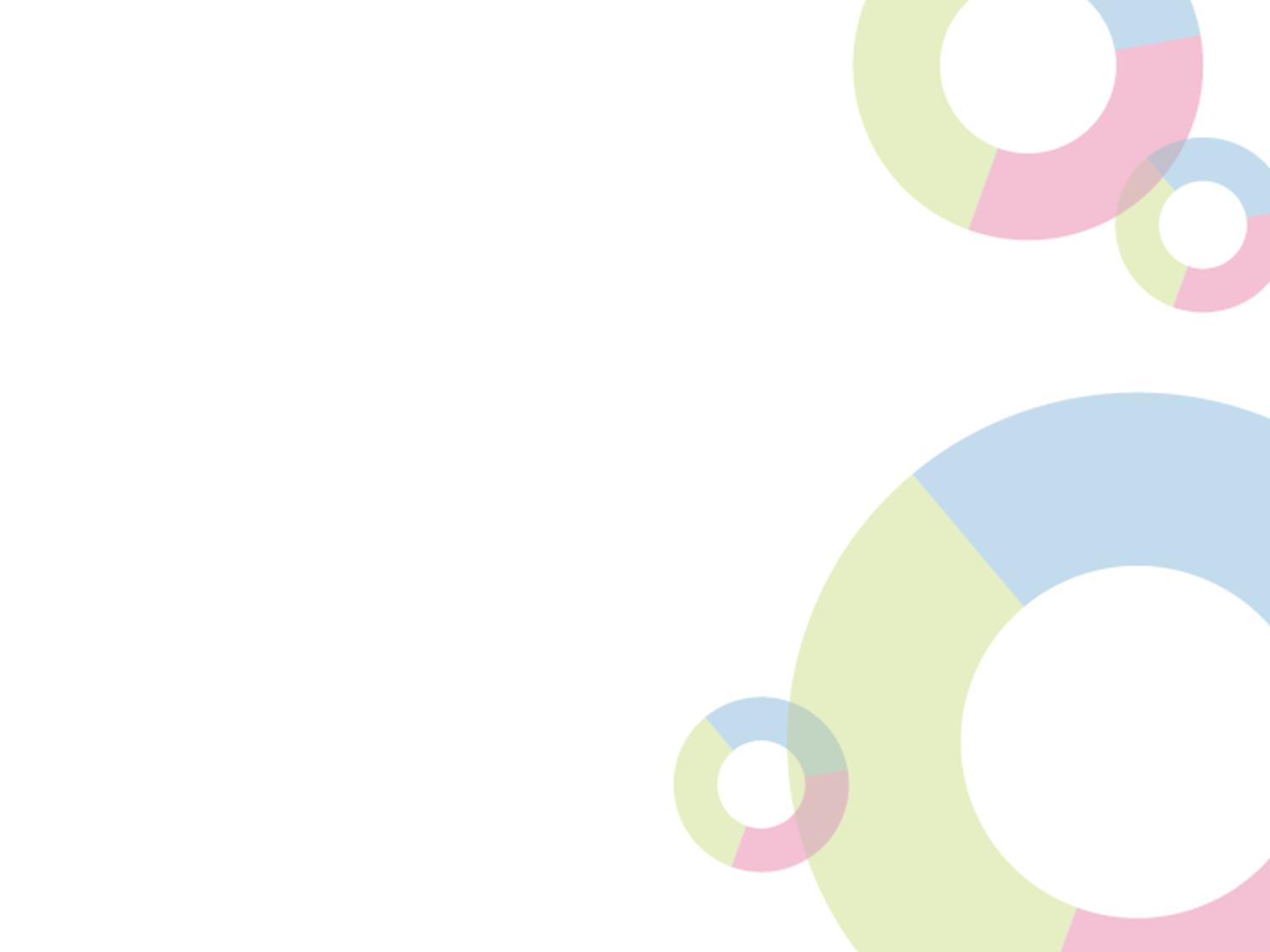 Prioritní osa 3
Prioritní osa 3 – Instituce

SC 3.1 Zefektivnění prezentace, posílení ochrany a  rozvoje     
            kulturního dědictví
SC 3.2 Zvyšování efektivity a transparentnosti veřejné správy   
            prostřednictvím rozvoje využití a kvality systémů
SC 3.3 Podpora pořizování a uplatňování dokumentů územního   
            rozvoje
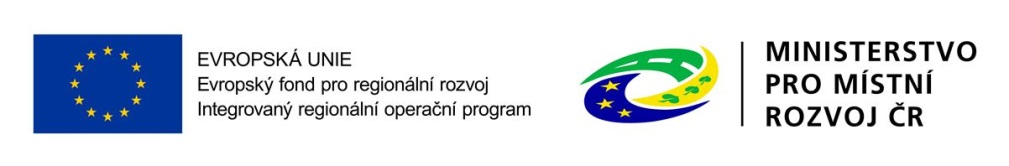 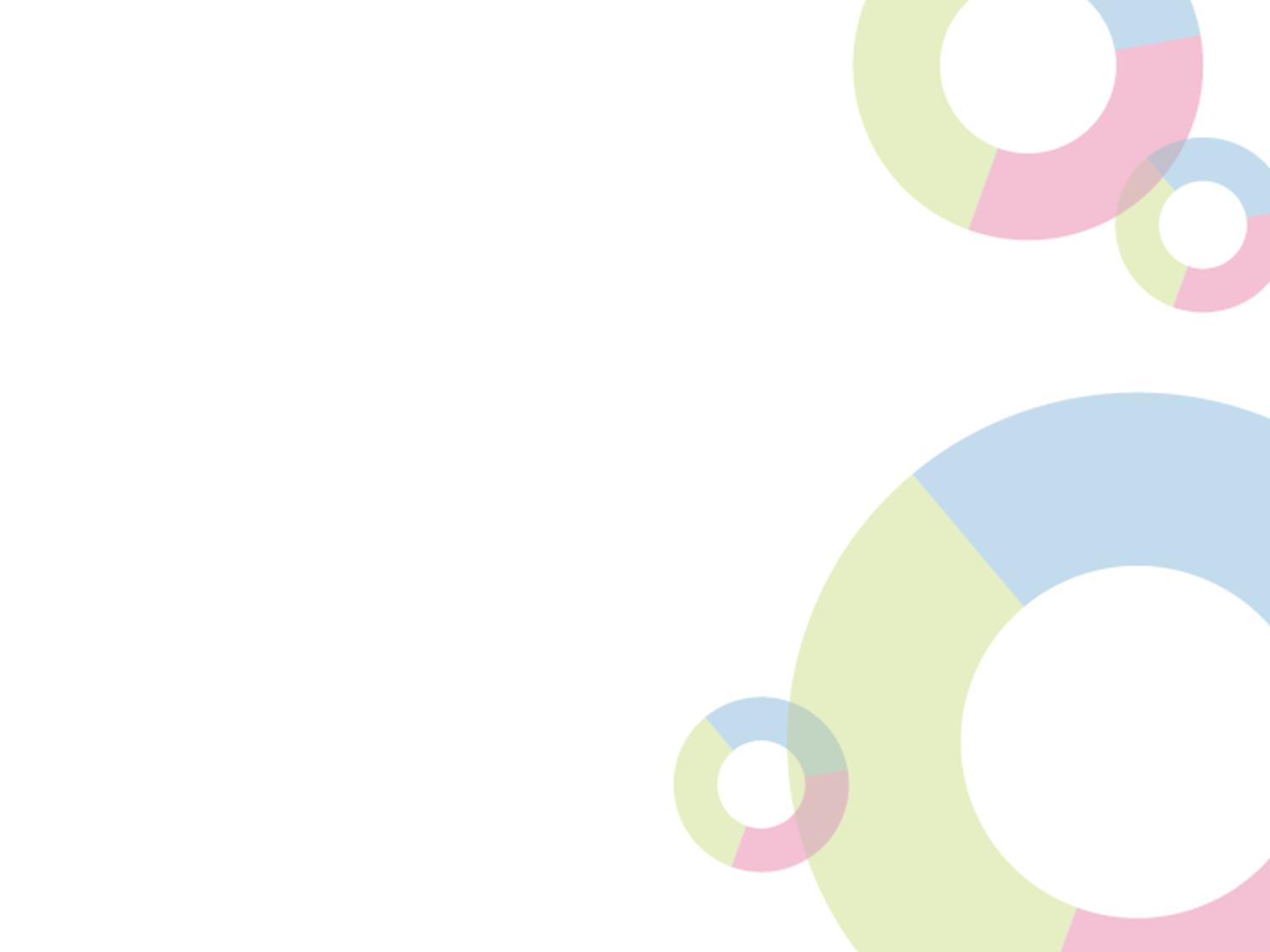 Prioritní osa 4
Prioritní osa 4 - Komunitně vedený místní rozvoj

SC 4.1 Posílení komunitně vedeného místního rozvoje za účelem
	zvýšení kvality života ve venkovských oblastech a aktivi-  
            zace místního potenciálu
SC 4.2 Posílení kapacit komunitně vedeného místního rozvoje za 	účelem zlepšení řídících a administrativních schopností 	MAS
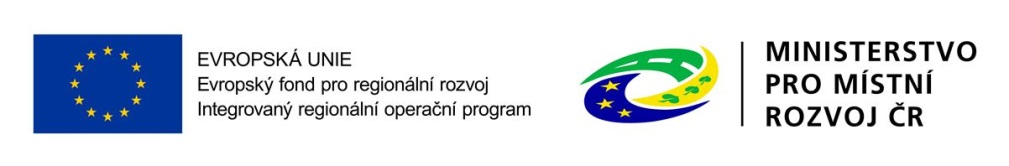 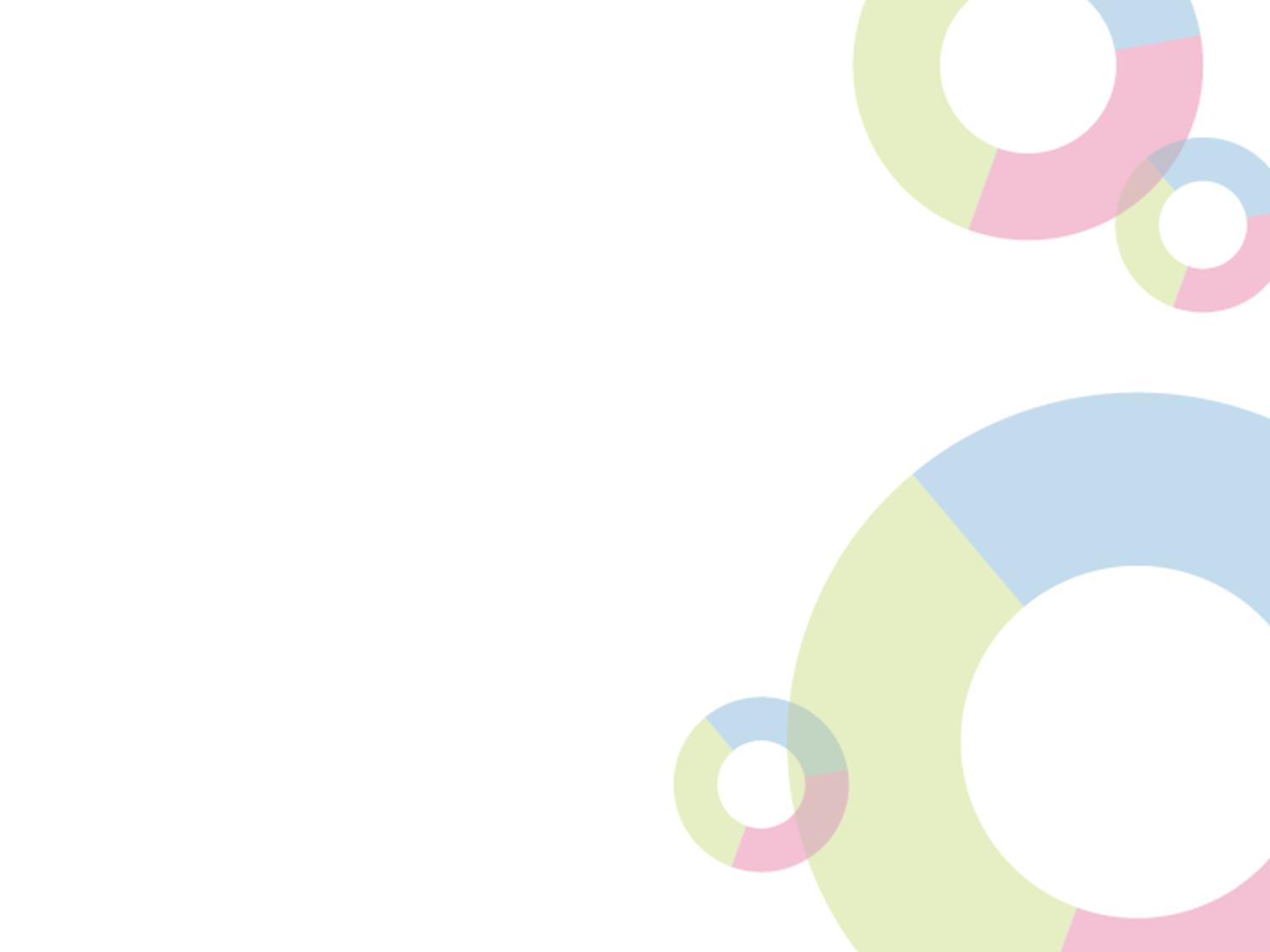 SPECIFICKÝ CÍL 3.1: Zefektivnění prezentace, posílení ochrany a rozvoje kulturního dědictví
Cíl: zachovat, ochránit a rozvíjet potenciál kulturního dědictví a využít ho k vyváženému rozvoji území
Alokace:  425 mil. EUR (EFRR, cca 9 % celkové alokace IROP)			   cca 13 mld. Kč včetně národního kofinancování 
Aktivity: a) Revitalizace souboru vybraných památek
                    b) Zefektivnění ochrany a využívání sbírkových fondů a 				     jejich zpřístupnění (muzea) 
                    c) Zefektivnění ochrany a využívání knihovních fondů a 				     jejich zpřístupnění (knihovny)
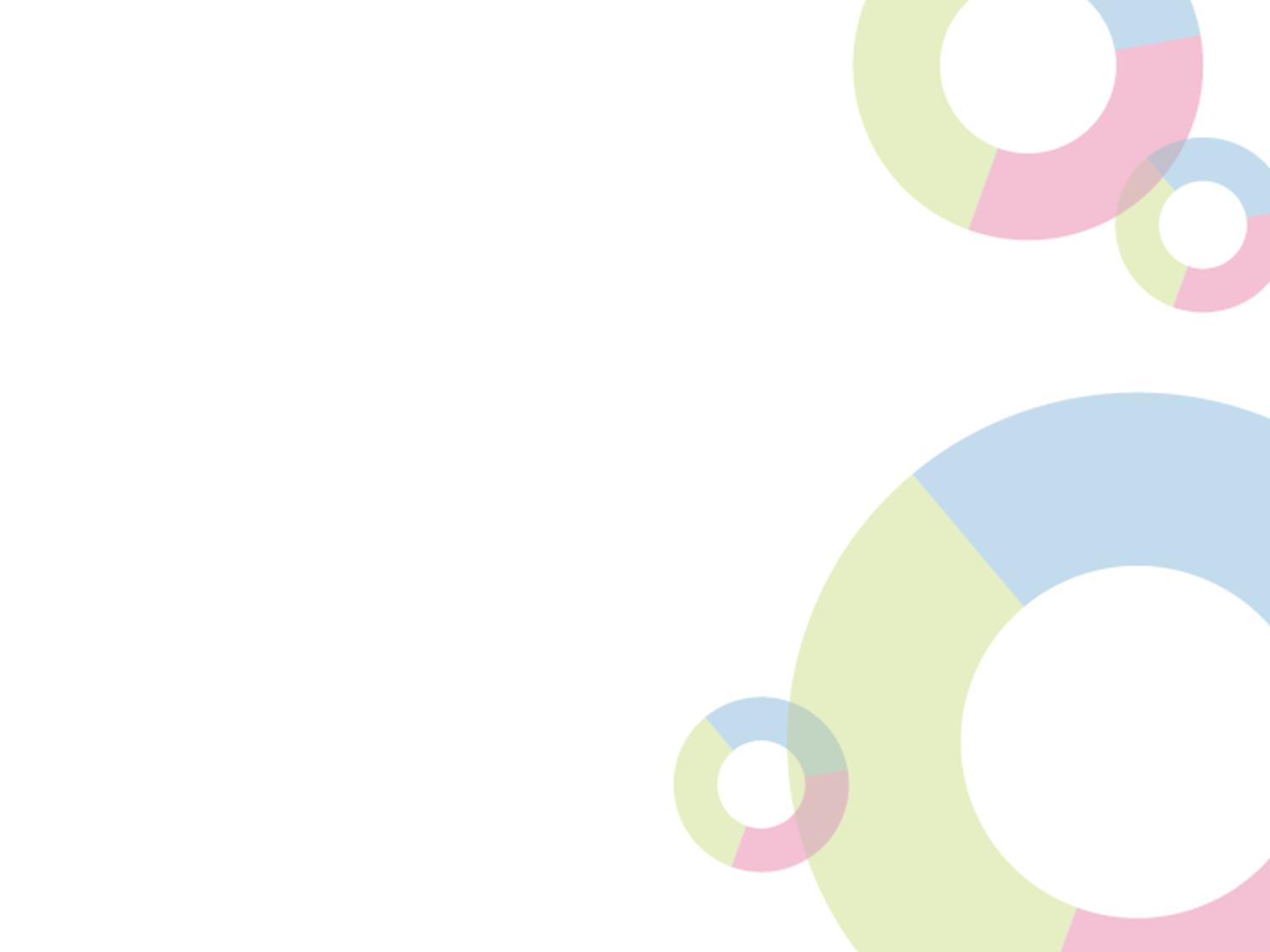 SPECIFICKÝ CÍL 3.1: Zefektivnění prezentace, posílení ochrany a rozvoje kulturního dědictví
Revitalizace souboru vybraných památek
Památky zapsané na Seznamu UNESCO, na Indikativním seznamu UNESCO, národní kulturní památky k 1.1.2014, památky na Indikativním seznamu NKP k 1.1.2014.
b)    Zefektivnění ochrany a využívání sbírkových fondů a 				     jejich zpřístupnění (muzea) 
Muzea zřizovaná státem nebo krajem, spravující sbírku  podle zákona č. 122/2000 Sb.
c)     Zefektivnění ochrany a využívání knihovních fondů a 				     jejich zpřístupnění (knihovny) 
Knihovny zřízené podle § 3b zákona č. 257/2001 Sb., o knihovnách.
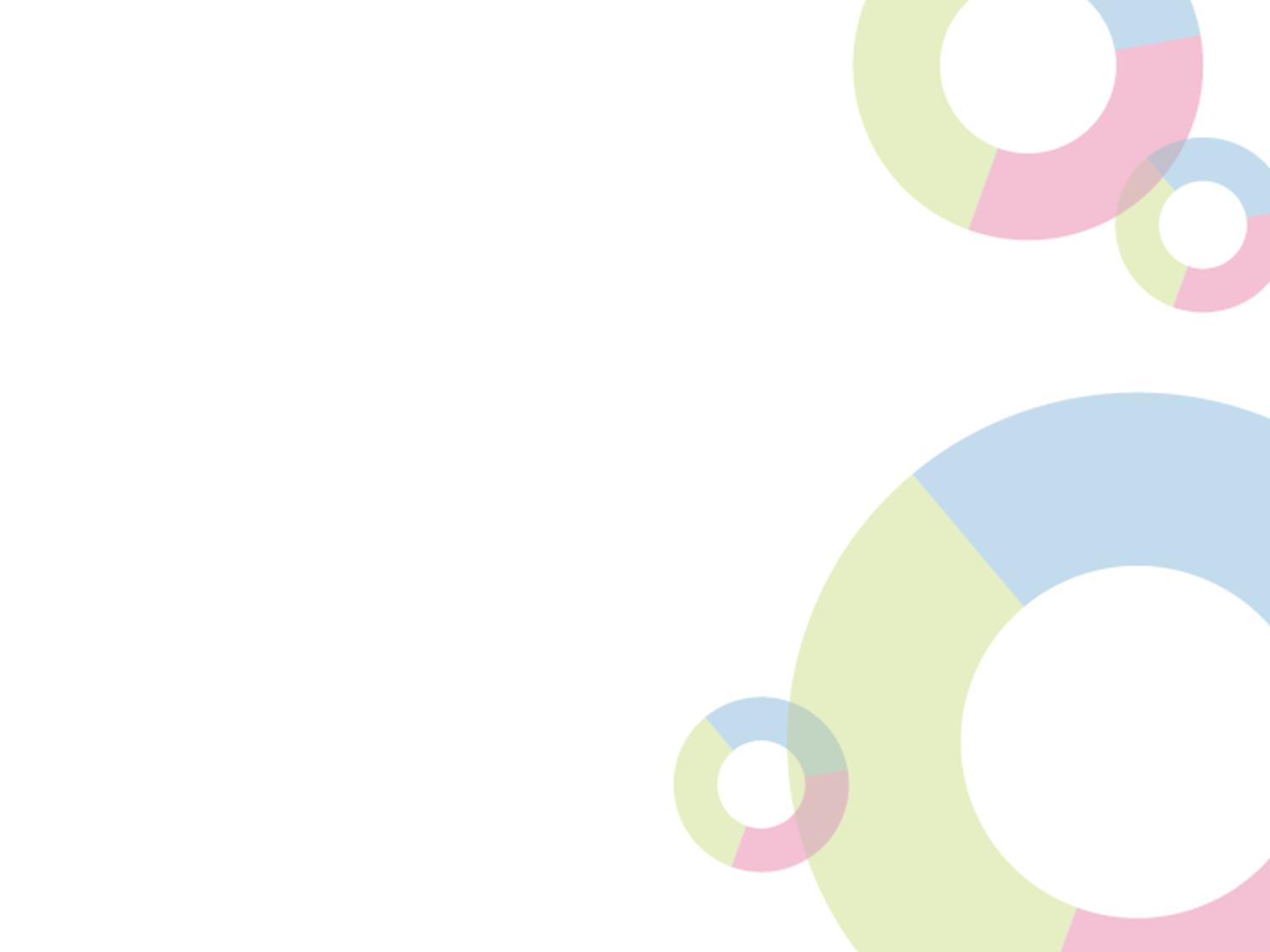 SPECIFICKÝ CÍL 3.1: Zefektivnění prezentace, posílení ochrany a rozvoje kulturního dědictví
Příjemci:  vlastníci památek, muzeí a knihoven nebo subjekty s právem hospodaření (dle zápisu v katastru nemovitostí), kromě fyzických osob nepodnikajících
Územní zaměření podpory:  území celé ČR mimo území hl. m. Prahy (hlavní je místo realizace)
Rozsah podpory v SC 3.1: maximum možného, dojednáno při přípravě Programového dokumentu IROP s Evropskou komisí
Omezení maximálních celkových výdajů projektu:  požadavek EK – 5/10 mil. EUR
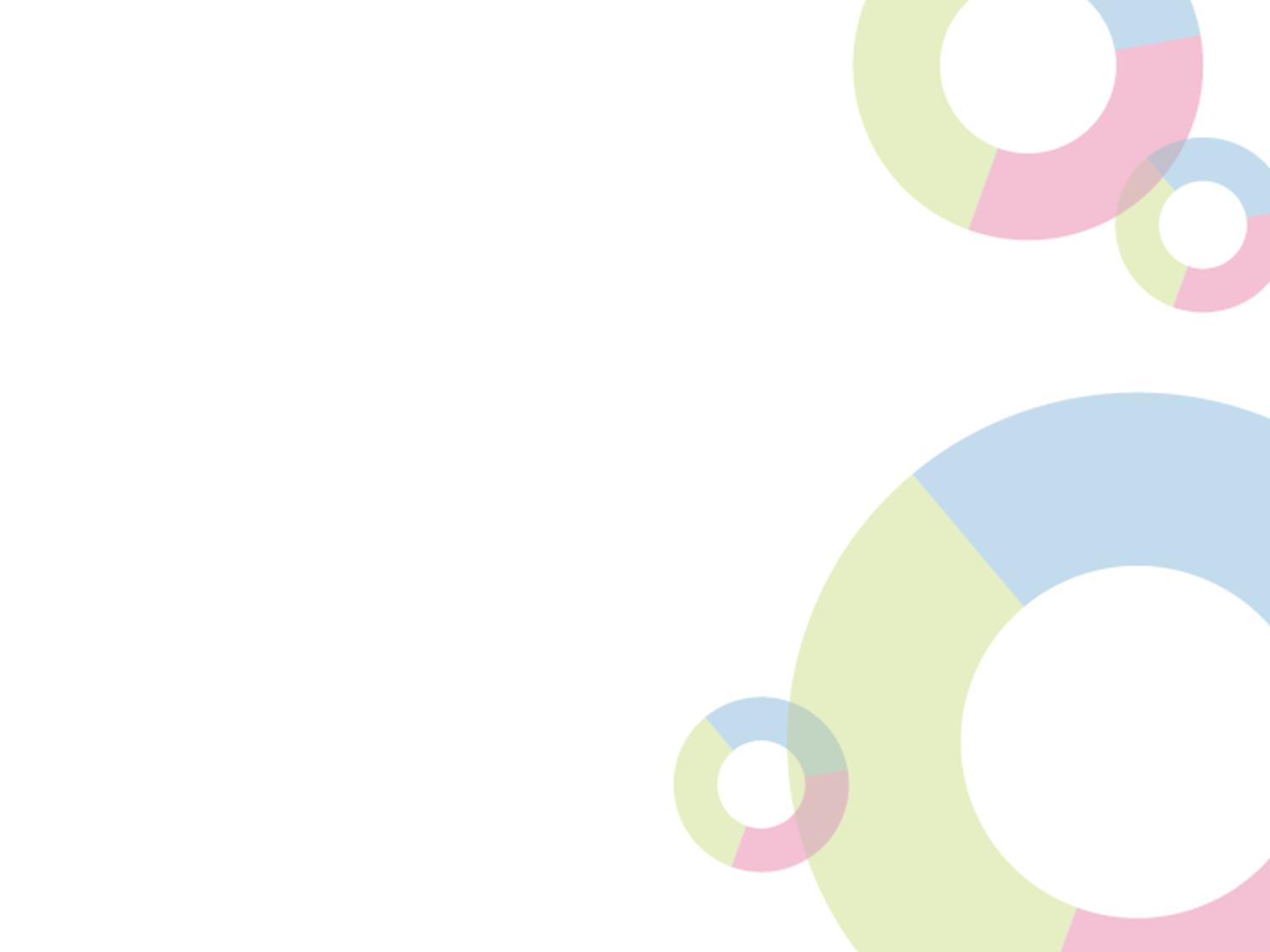 SPECIFICKÝ CÍL 3.1: Zefektivnění prezentace, posílení ochrany a rozvoje kulturního dědictví
Ex post financování
Příjemce podává po ukončení etapy žádost o platbu a doklady prokazující úhradu vynaložených výdajů. Finanční prostředky příjemce obdrží po schválení žádosti o platbu na ŘO IROP.
Podrobnosti k financování jsou uvedeny v kap. 18 Obecných pravidel.
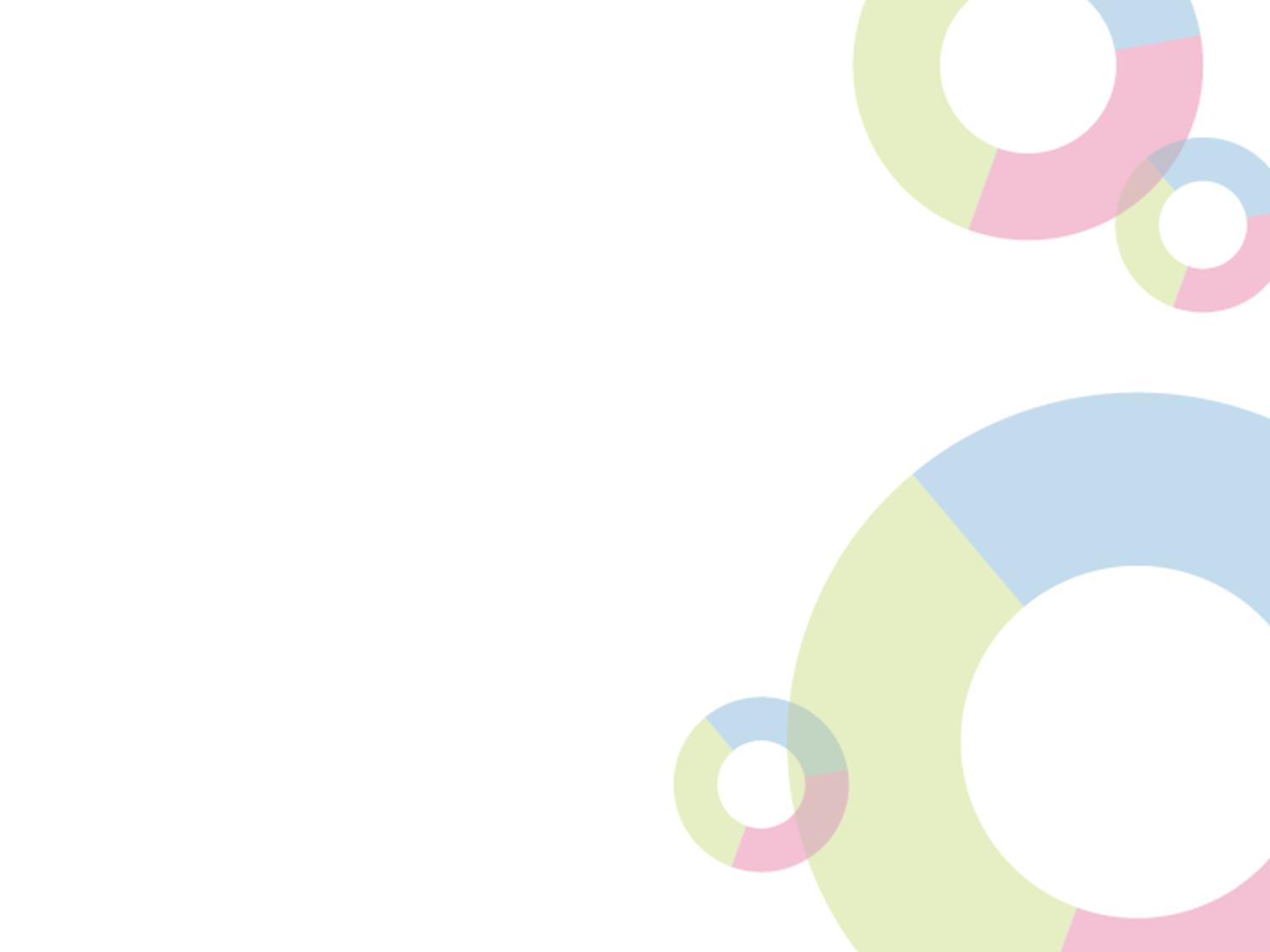 HARMONOGRAM VÝZEV v oblasti kulturního dědictví
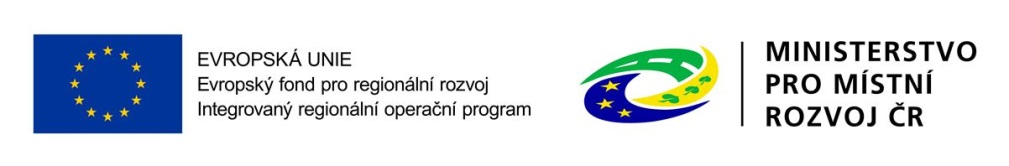 Kontakty a informace
Centrum pro regionální rozvoj České republiky:
(jednotlivá krajská regionální pracoviště CRR)
http://dotaceeu.cz/cs/microsites/irop/kontakty

http://www.crr.cz/cs/kontakty/kontakty-irop

Výzvy k předkládání žádostí o podporu:
http://dotaceeu.cz/cs/microsites/irop/vyzvy
upozornění
Realizace projektu nesmí být ukončena před podáním žádosti o podporu.
Etapy projektu mohou být minimálně tříměsíční.
Doporučení sjednat si pojištění majetku pořízeného z IROP.
Pozorně pročíst Podmínky Rozhodnutí o poskytnutí dotace.
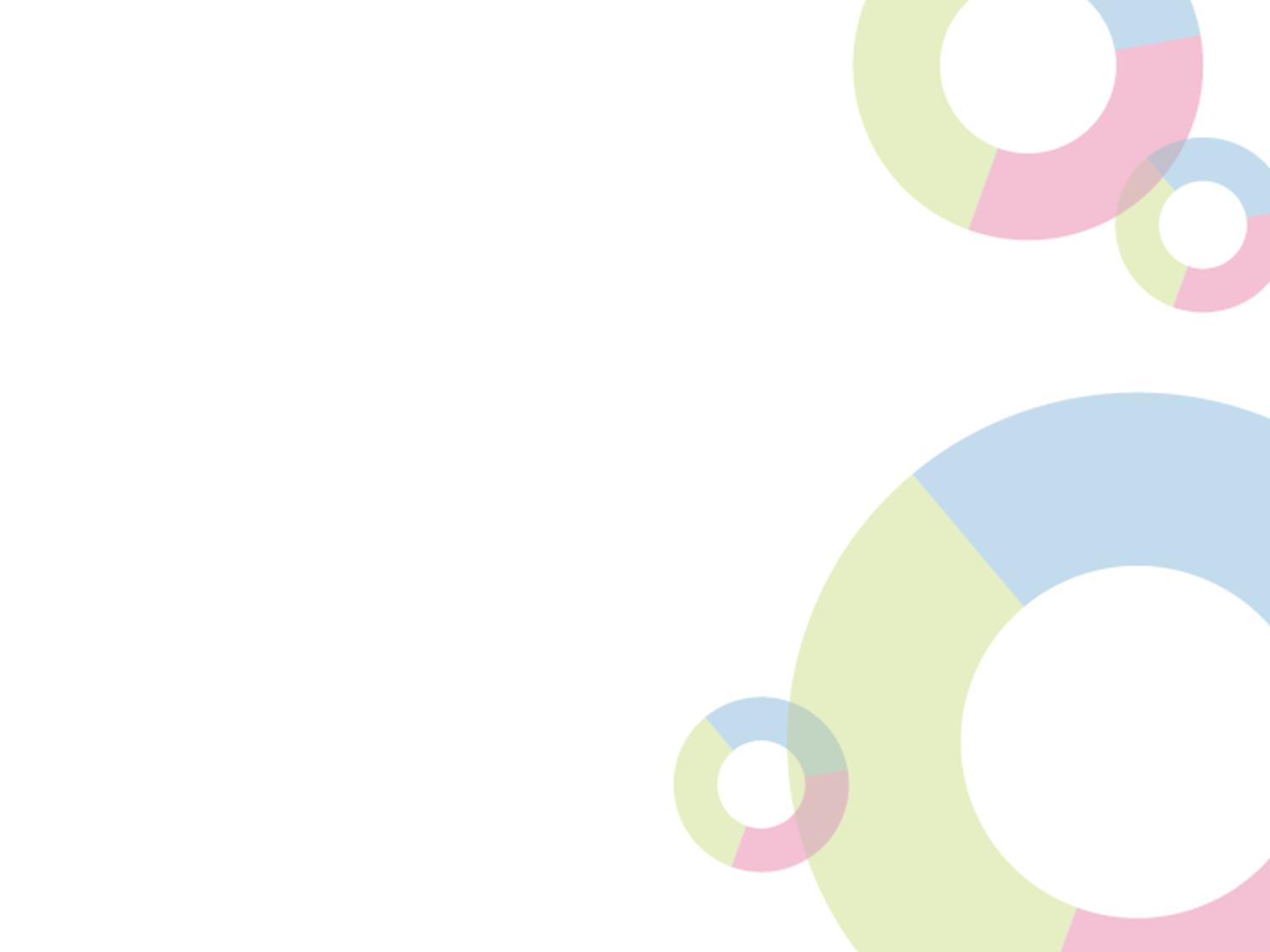 21. výzva IROP„MUZEA“
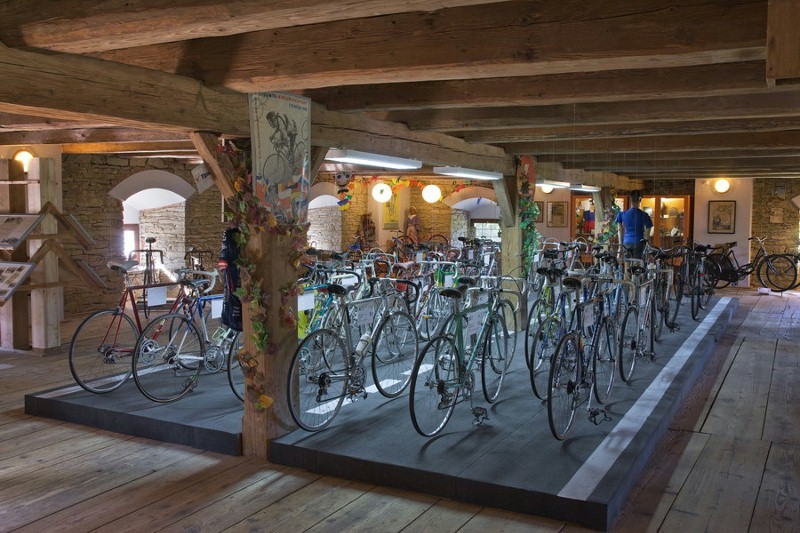 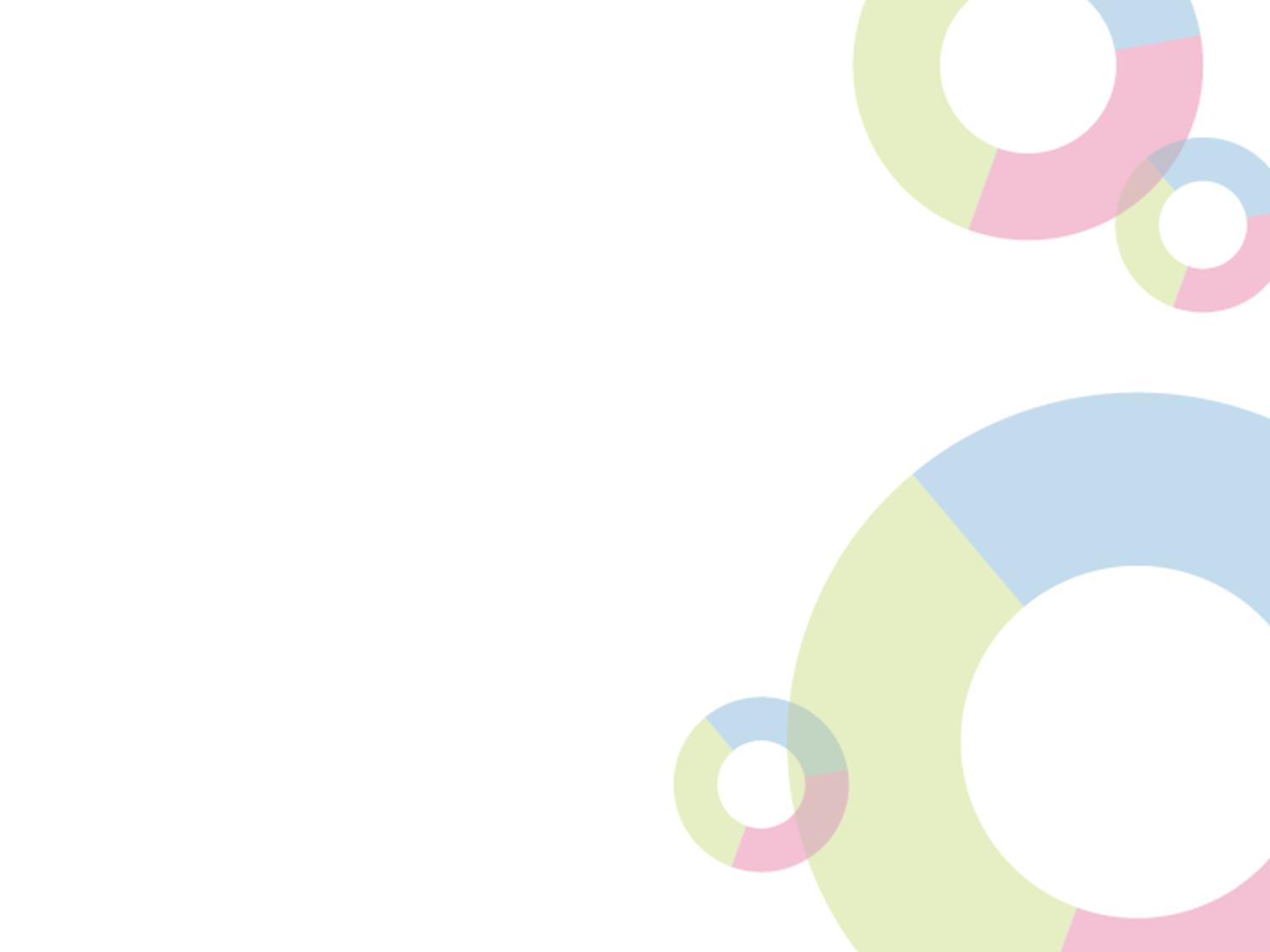 21. výzva IROP
MUZEA
Vyhlášení:  10. 2. 2016  
Příjem žádostí:  29. 2. 2016 - 31. 7. 2016                                  
Kolová výzva – vyhodnocení po ukončení příjmu žádostí 
Datum ukončení realizace projektu:  do 31. 12. 2021
Realizace projektu nesmí být ukončena před podáním žádosti. 
Alokace:  2,115 mld. Kč (EFRR) + 373,2 mil. Kč (SR)   
Území realizace: území celé ČR mimo území hl. m. Prahy
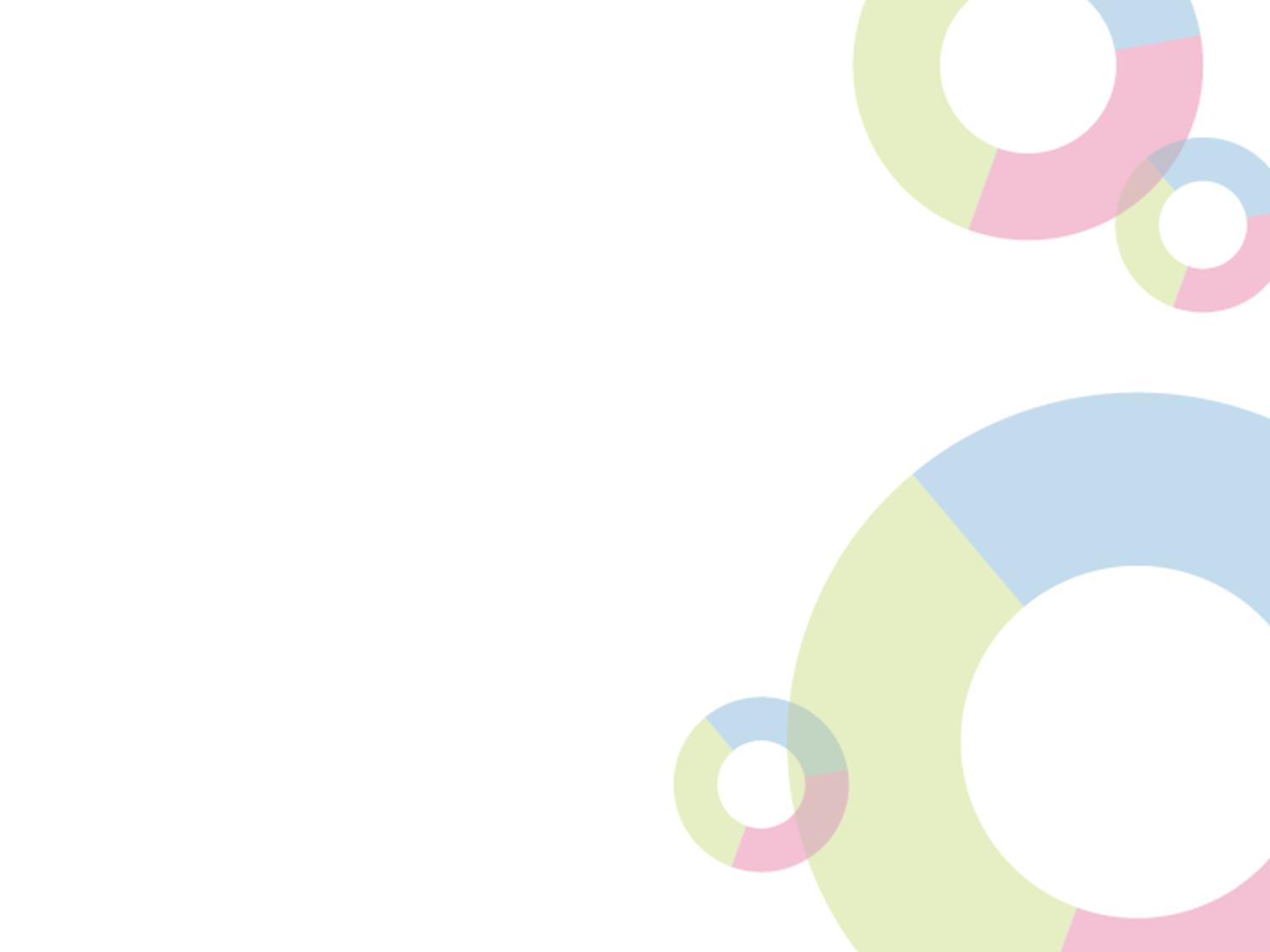 21. výzva IROP
MUZEA
Oprávnění žadatelé: 
vlastníci muzeí nebo subjekty s právem hospodaření podle zápisu v katastru nemovitostí (podle PD IROP) – jinak to jsou reálně OSS, PO OSS, kraje, organizace zřizované nebo zakládané kraji
Podpořena mohou být pouze muzea, splňující kumulativně tyto podmínky:
muzeum je zřizováno státem nebo krajem;
muzeum spravuje sbírku dle zákona č. 122/2000 Sb., o ochraně sbírek muzejní povahy a o změně některých dalších zákonů, ve znění pozdějších předpisů;
průměrná návštěvnost muzea, vypočítaná jako průměr za léta 2013, 2014 a 2015, překročila 30 000 návštěvníků.
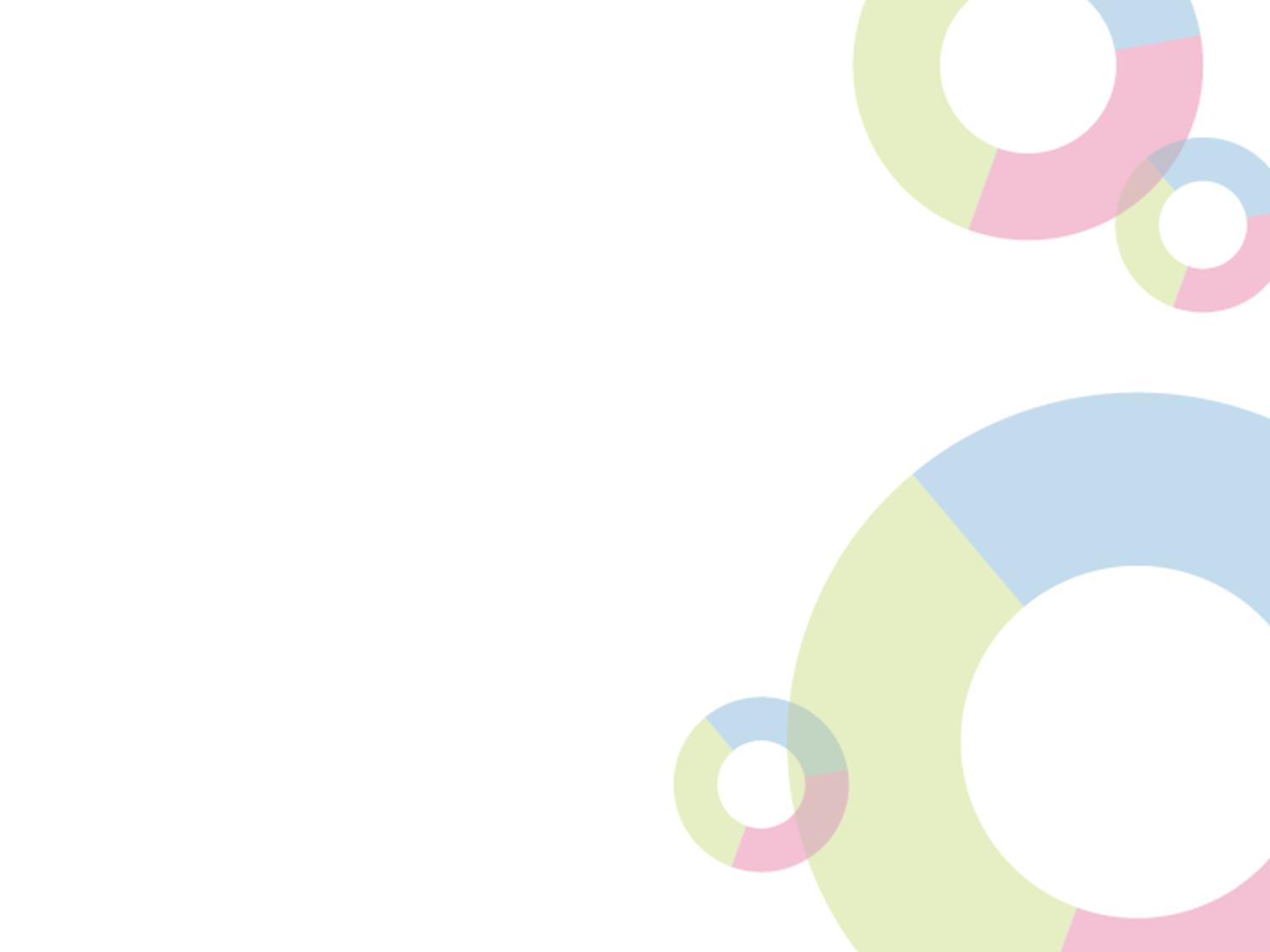 21. výzva IROP
MUZEA
Míra podpory: 
EFRR – 85 %
Státní rozpočet - 15 % OSS, PO OSS 
                             - 5 % kraje, organizace zřizované kraji
				        - 0 % organizace zakládané kraji 

Míra podpory vyplývá z dokumentu MF Pravidla spolufinancování Evropských strukturálních a investičních fondů v programovém období 2014 – 2020
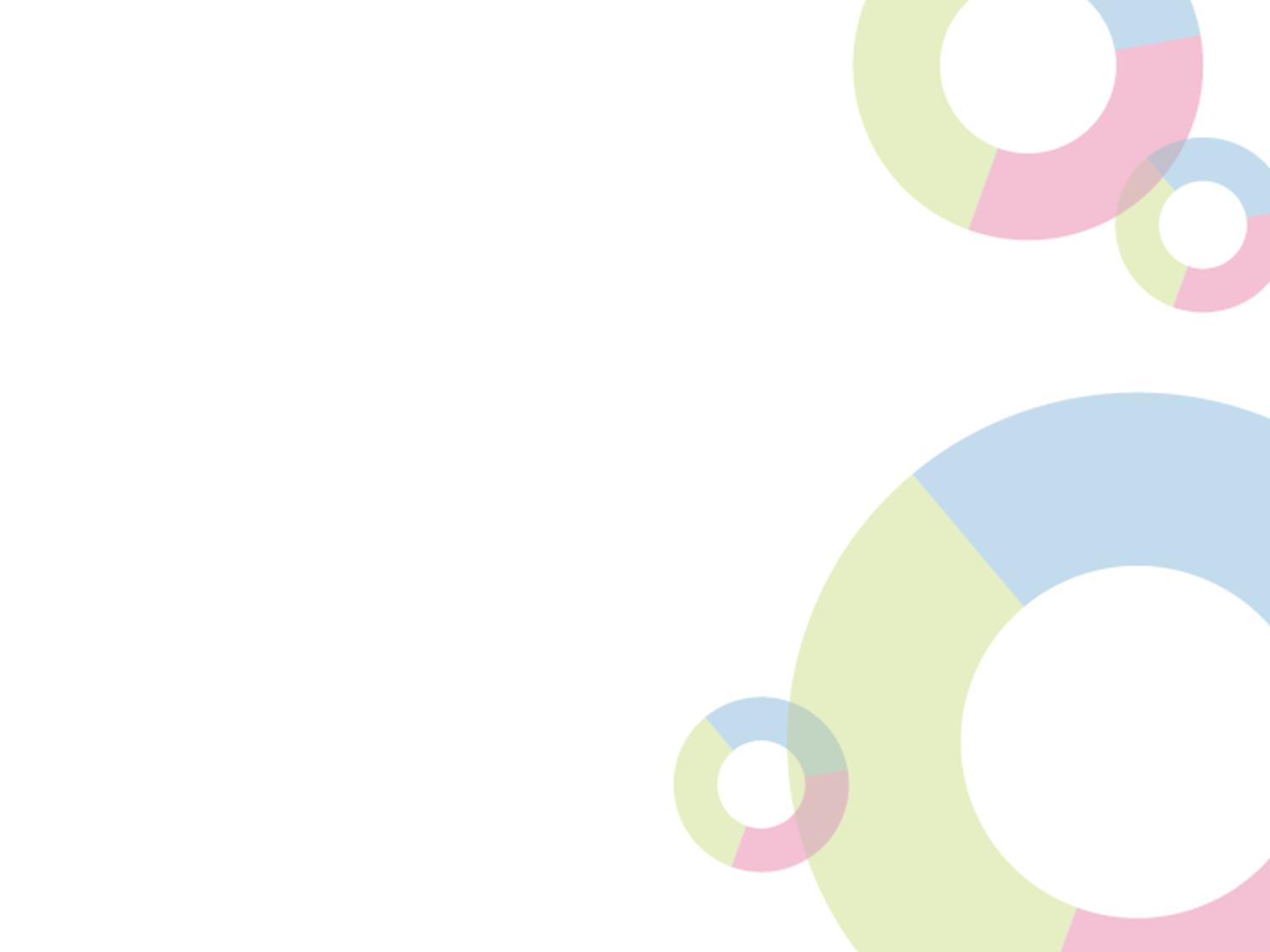 21. výzva IROP
MUZEA
Minimální výše celkových způsobilých výdajů:  3 000 000 Kč 
Maximální výše celkových výdajů:  123 282 000 Kč 

Podpora infrastruktury malého rozsahu (small-scale infrastrucutre) –článek 3.1e) nařízení č. 1301/2013 o EFRR - 5 mil. EUR celkových výdajů (pro výzvu sníženo na 123 282 tis. Kč), stále snahy o úpravu nařízení
Překročení limitu – nevztahuje se na provoz a údržbu a na výdaje spojené s nepředvídatelnou okolností
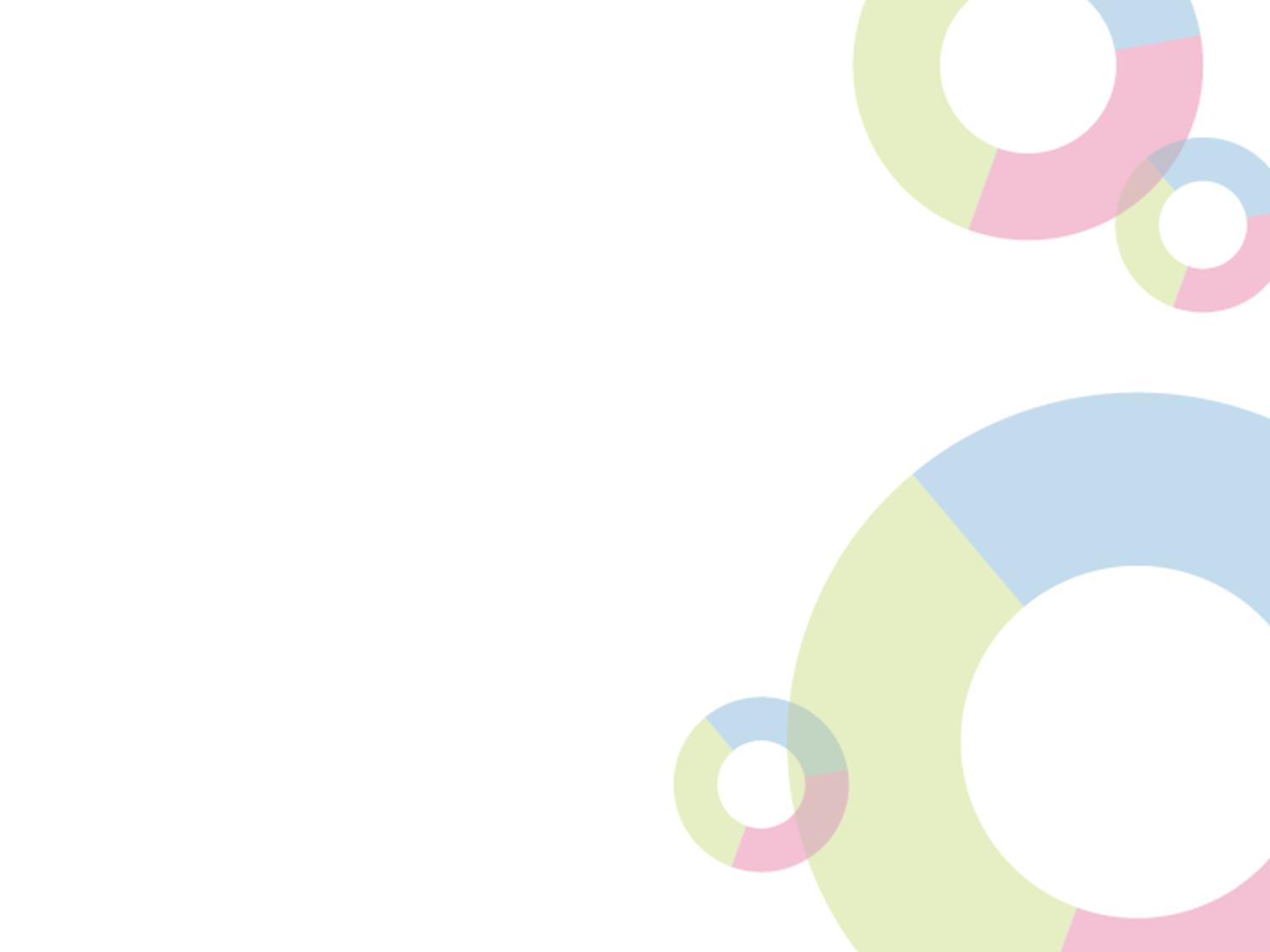 limit infrastruktury malého měřítka
Příklad správné aplikace limitu infrastruktury malého měřítka 
(small scale infrastructure)

Předmětem projektu je vybudování nového depozitáře muzea. Celkové výdaje projektu nepřekročí částku 123 282 000 Kč.
Více projektů jednoho muzea, které se skládá z více poboček, každá na území jiné obce. Pro každý samostatný projekt jednotlivé pobočky platí limit celkových výdajů ve výši 123 282 000 Kč.    
Více projektů jednoho muzea, kdy jeden projekt bude zaměřen na rekonstrukci budovy muzea a druhý na výstavbu nového depozitáře, který bude od budovy muzea funkčně oddělen (samostatné budovy). Celkové výdaje za každý projekt nepřekročí částku 123 282 000 Kč.
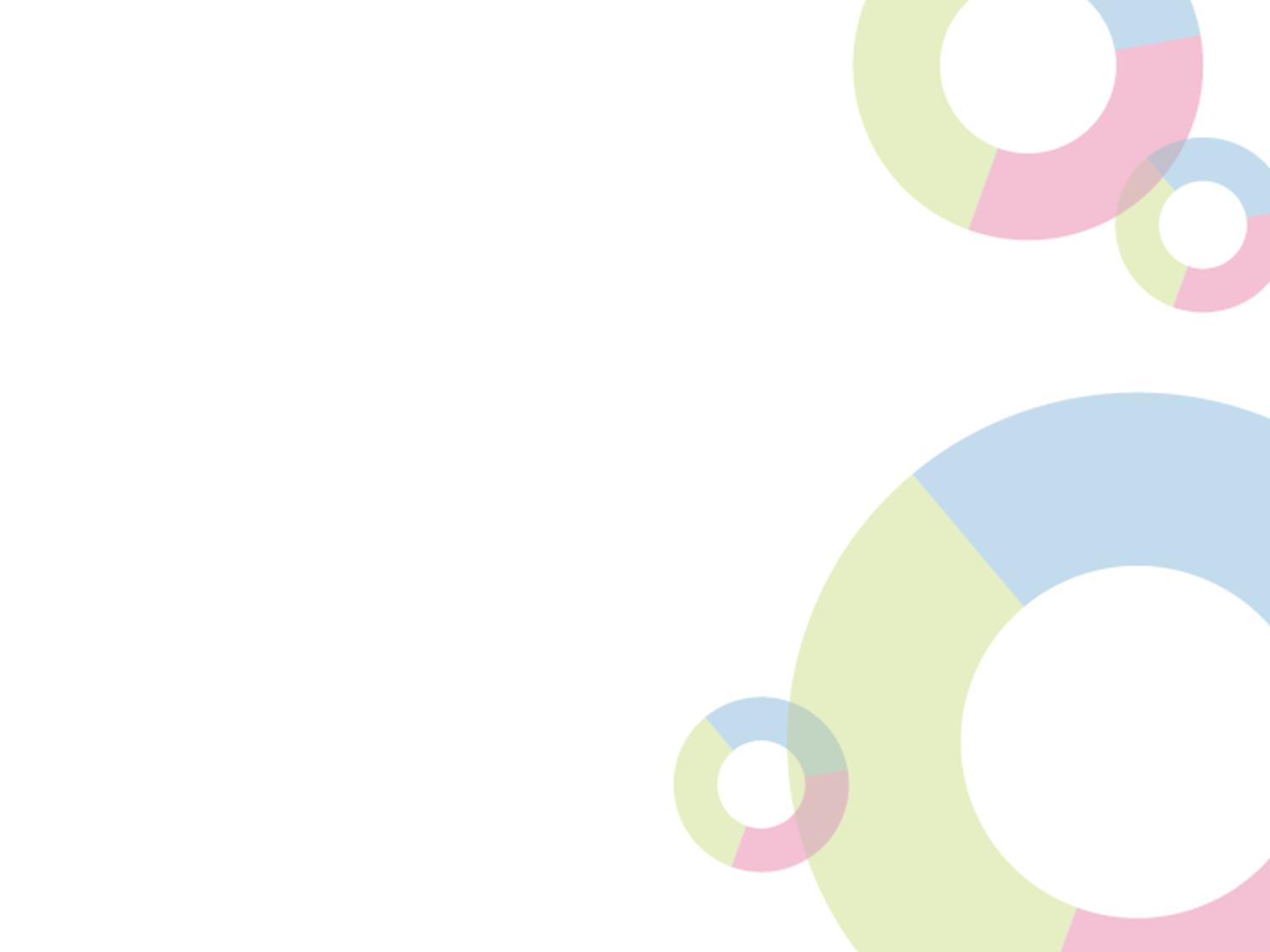 limit infrastruktury malého měřítka
Příklad nesprávné aplikace limitu infrastruktury malého měřítka 

Několik různě zaměřených projektů z SC 3.1 IROP, vztahujících se k jedné budově muzea, jejichž celkové výdaje v součtu překročí 123 282 000 Kč. V tomto případě hrozí odebrání celé dotace všem projektům.

Podpořený projekt byl plánován na 123 mil. Kč, ale v průběhu realizace došlo k vícepracím a k překročení stanoveného limitu celkových výdajů na projekt. Tyto vícepráce nebyly odůvodněné nepředvídatelnými okolnostmi. V tomto případě hrozí odebrání celé dotace.
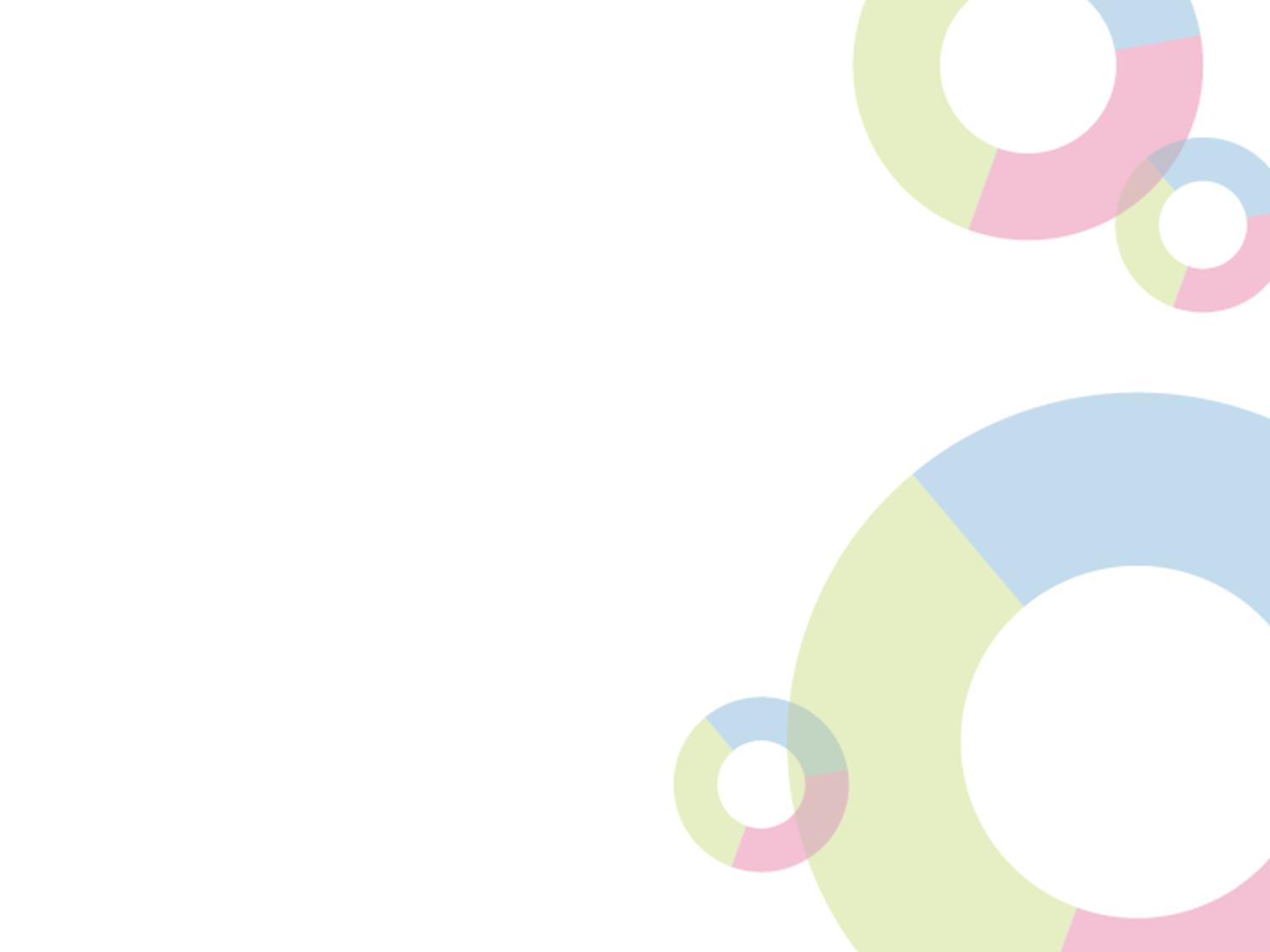 21. výzva IROP
MUZEA
Podmínky pro integrované operace
jednotlivé projekty musí být jednoznačně oddělitelné a funkčně nezávislé;
jednotlivé prvky kulturní infrastruktury nemohou být uměle rozdělené na menší části;
projekty zahrnuté do integrované operace se musí navzájem doplňovat, musí být nezbytné pro dosažení specifických cílů jasně stanovených v aktuálních lokálních nebo regionálních strategiích a musí přispívat k naplňování cílů investičních priorit EFRR;
projekty, tvořící jednu integrovanou operaci, mohou být financovány z různých specifických cílů a  operačních programů;
žadatel popíše přínos integrované operace do  studie proveditelnosti, resp. příspěvek jednotlivých návazných projektů k povzbuzení potenciálu území ve studii proveditelnosti a zdůvodní přidanou hodnotu této investice jako celku
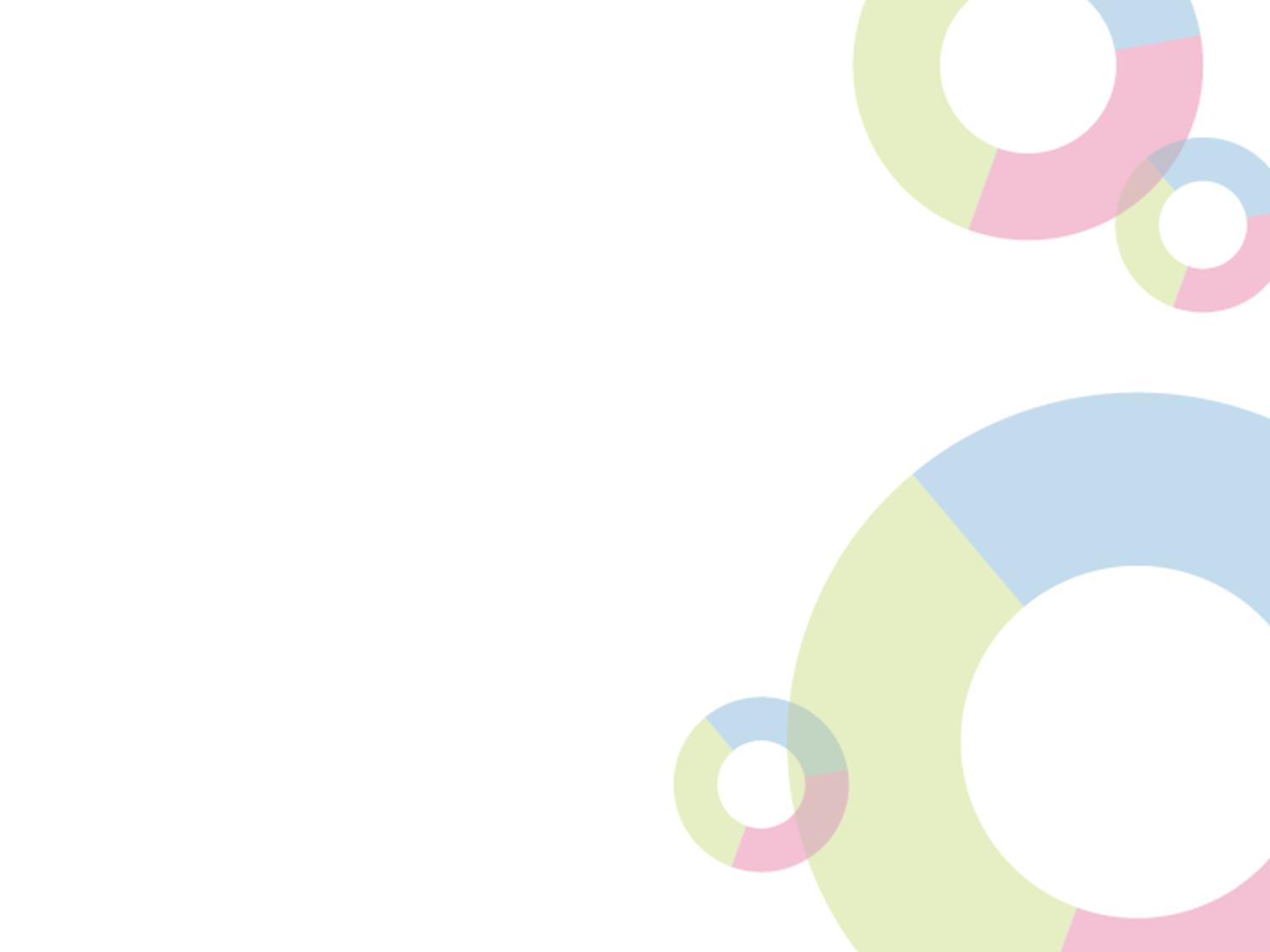 21. výzva IROP
MUZEA
Hlavní podporované aktivity (min. 85 % celkových způsobilých výdajů)
tvorba nových expozic, rekonstrukce stávajících expozic a pořízení audiovizuální techniky,
rekonstrukce stávajících a budování nových depozitářů, pořízení nezbytného vybavení, 
stavební obnova budov muzeí v souvislosti se zvýšením ochrany a zpřístupněním sbírkových fondů,
zajištění vyšší bezpečnosti návštěvníků (stavební obnova a rekonstrukce), 
odstraňování přístupových bariér (stavební obnova a rekonstrukce, budování, úprava a obnova přístupových ploch a prvků, určených pro pohyb návštěvníků, budování výtahů a bezbariérových prvků pro návštěvníky s omezenou hybností),
Stavební obnova = způsobilou aktivitou je změna dokončené stavby podle
§ 2 odst. 5 zákona č. 183/2006, stavební zákon.
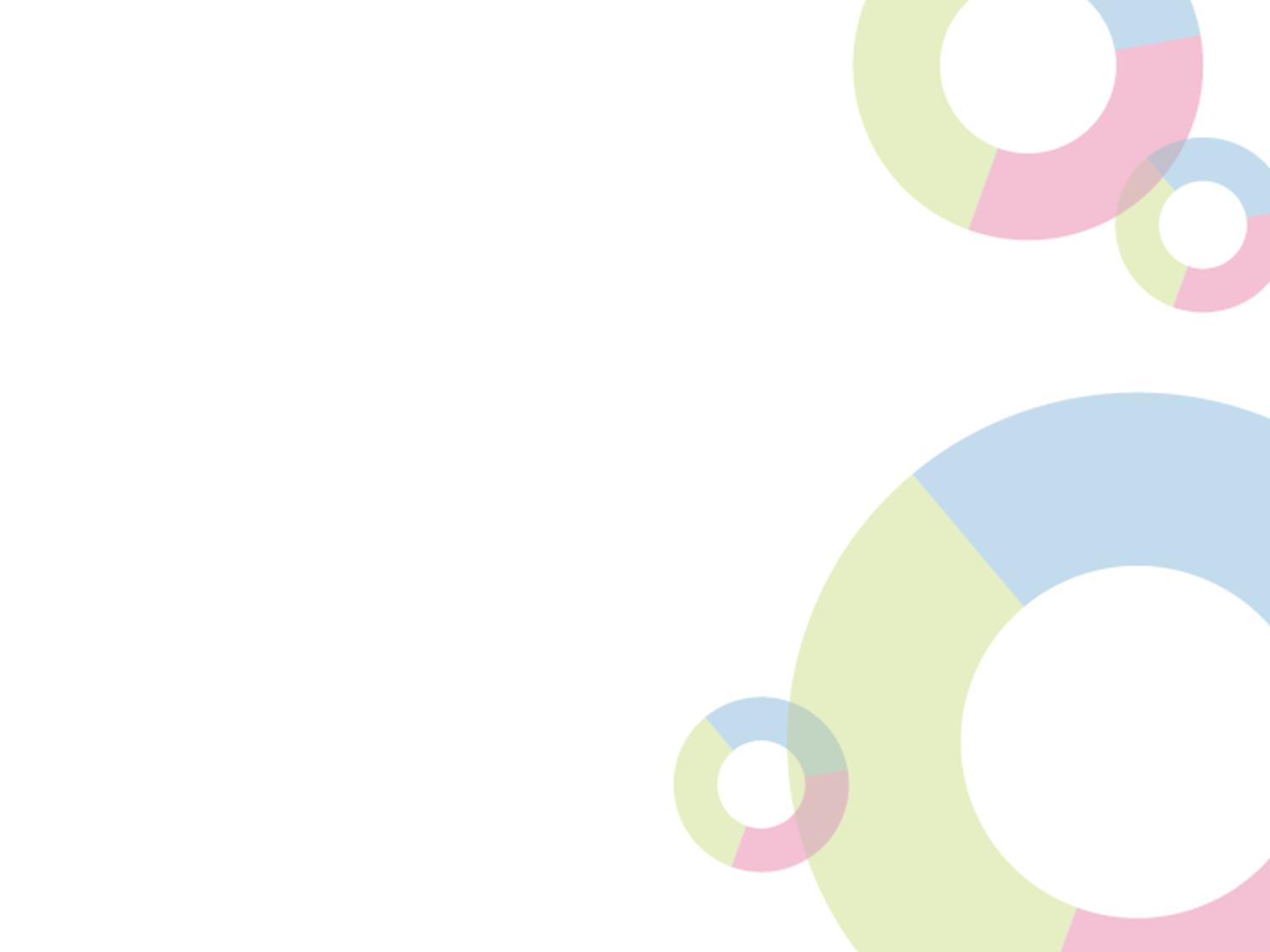 21. výzva IROP
MUZEA
Hlavní podporované aktivity (min. 85 % celkových způsobilých výdajů)
zvýšení ochrany sbírkových předmětů (stavební obnova a rekonstrukce, mechanické bariéry a zábrany, interní a externí osvětlení, systém ochrany proti přepětí a elektrickým rázům, elektronická zabezpečovací signalizace, elektronická požární signalizace, hasicí zařízení, atd.),
konzervování-restaurování sbírkových předmětů,
modernizace a výstavba nezbytných objektů technického a technologického zázemí, pořízení technologického zařízení a strojů, zajišťujících stabilní a požadované prostředí pro uložení předmětů, a objektů sociálního zázemí návštěvnické infrastruktury (WC, šatna, pokladna, informační centrum, klidová zóna určená pro návštěvníky),
digitální evidence sbírky, digitalizace sbírky nebo její části (pouze jako součást komplexnějších projektů), 
Komplexnějším projektem se rozumí více aktivit než pouze digitalizace sbírky – jedná se např. o novou expozici, digitalizaci a zveřejnění digitálních souborů v prostředí Internetu.
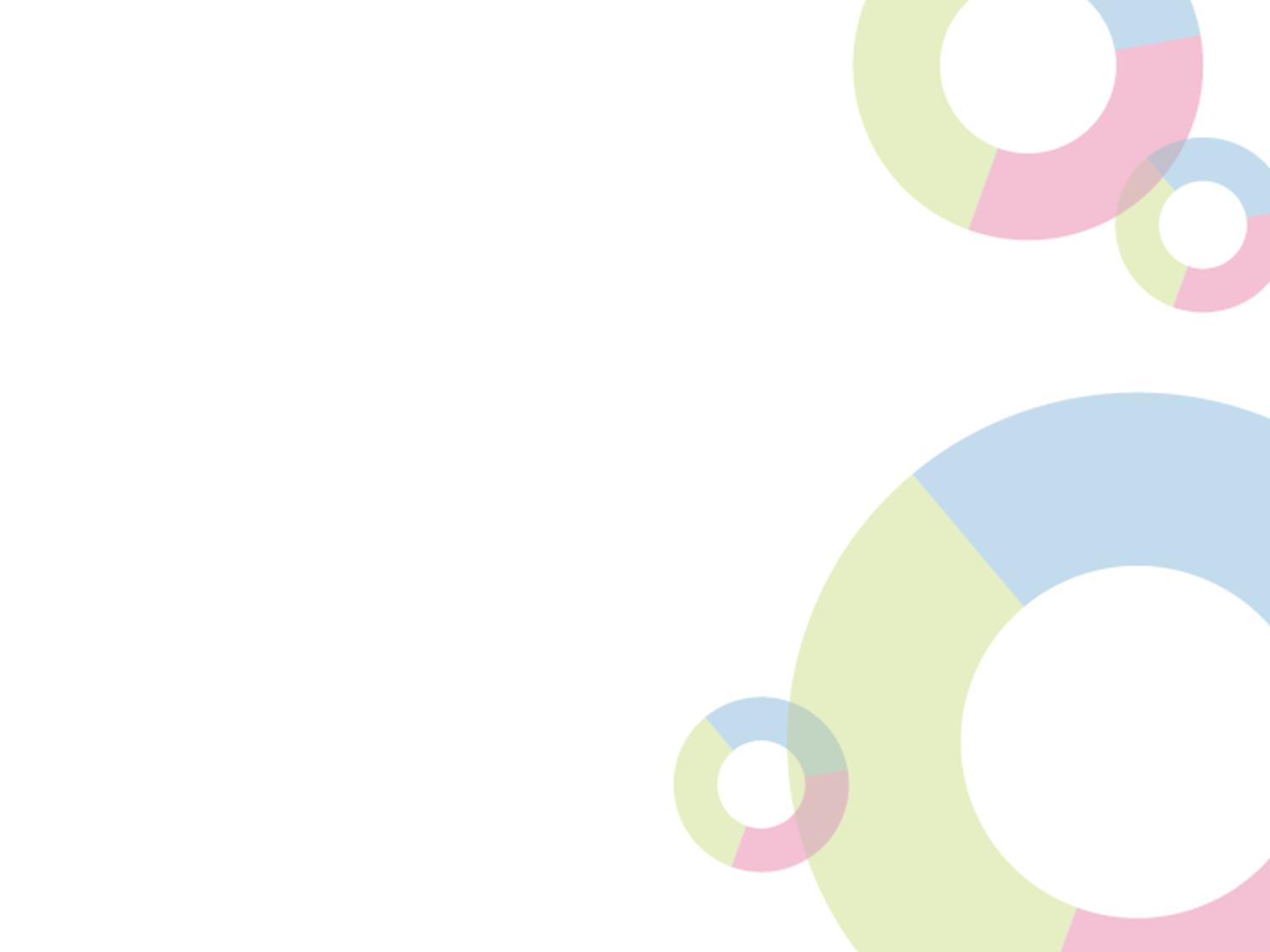 21. výzva IROP
MUZEA
Hlavní podporované aktivity (min. 85 % celkových způsobilých výdajů)

pořízení zařízení, HW a SW nezbytného pro digitalizaci sbírek, jejich zabezpečení, dokumentaci a inventarizaci,  
obnova zahrad a parků – pokud jsou součástí expozic (terénní úpravy, obnova zeleně a vodních ploch, budování, úprava a obnova cest, realizace inženýrských sítí),
budování konzervátorsko-restaurátorských dílen, pořízení jejich nezbytného vybavení a zařízení.
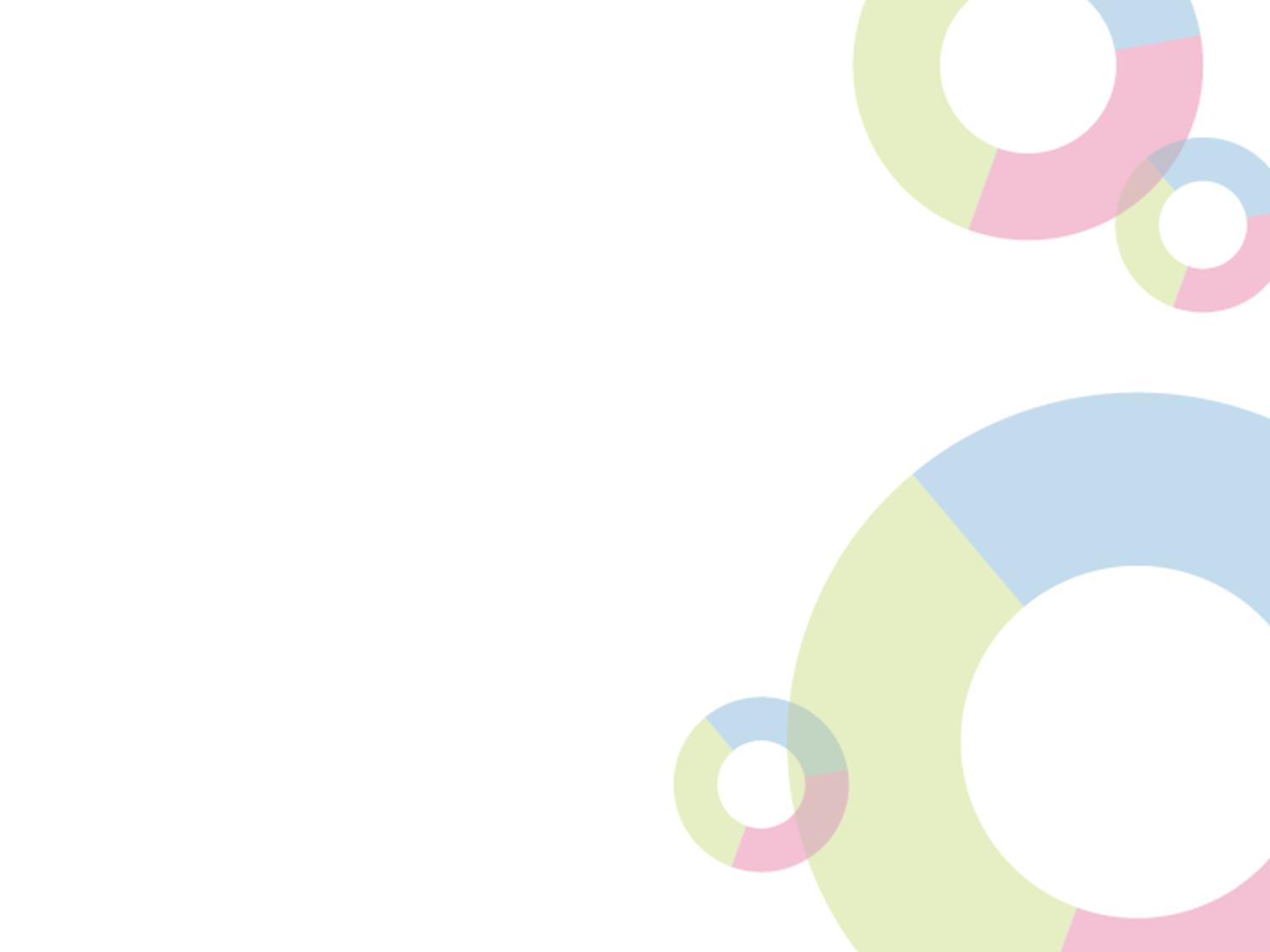 21. výzva IROP
MUZEA
Vedlejší podporované aktivity (max. 15 % celkových způsobilých výdajů)

osobní náklady projektového týmu, 
projektové řízení,
pořízení studie proveditelnosti,
pořízení projektové dokumentace, EIA, archeologický průzkum,  
zabezpečení výstavby (technický dozor investora, BOZP, autorský dozor),
pořízení odborných nebo znaleckých posudků a analýz,
libreta a projektová dokumentace k expozicím,
zpracování zadávacích dokumentací k veřejným zakázkám a organizace výběrových a zadávacích řízení.
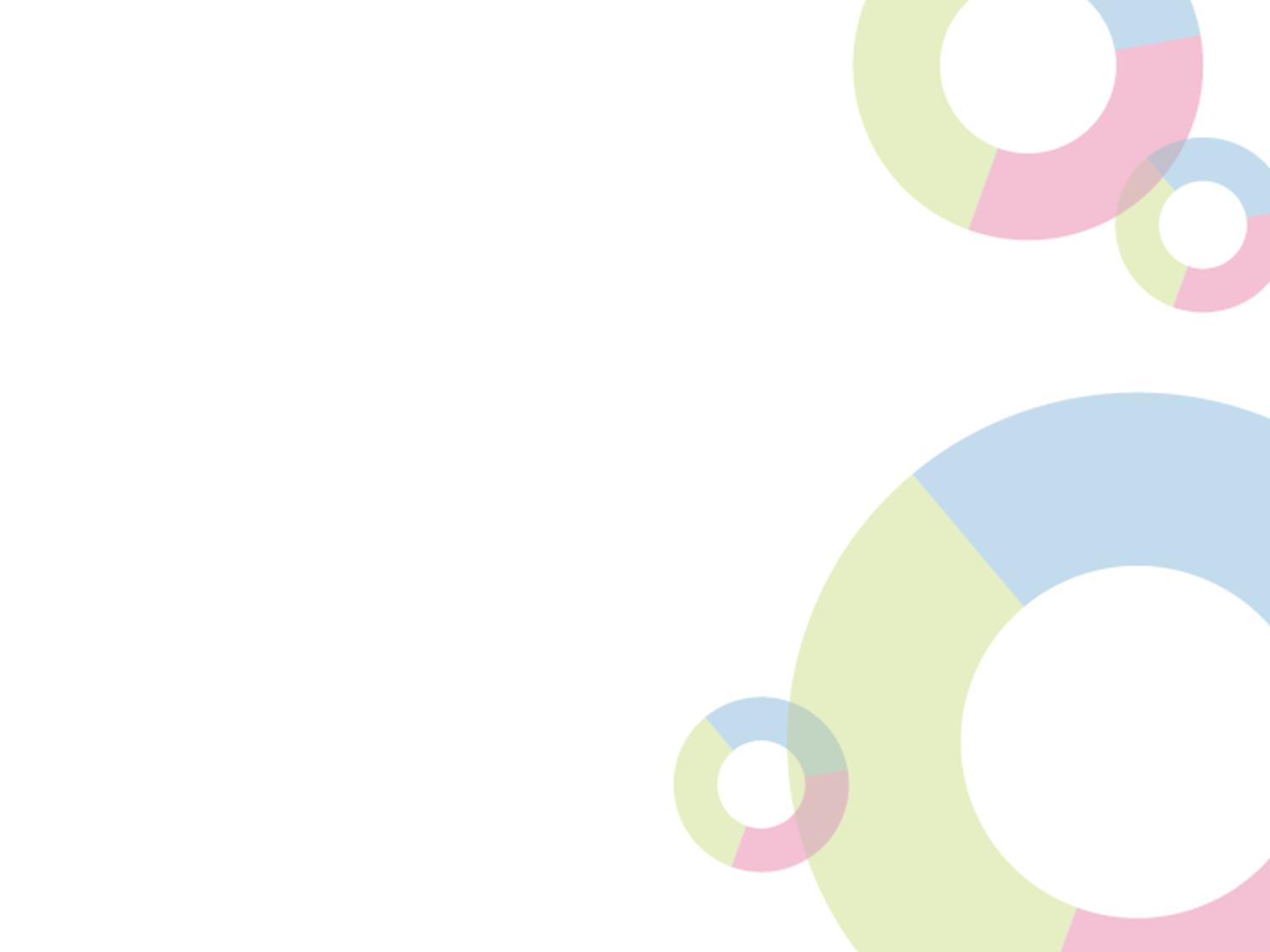 21. výzva IROP
MUZEA
Vedlejší podporované aktivity (max. 15 % celkových způsobilých výdajů)

služby bezprostředně související s realizací depozitářů a expozic (přeprava, balení, instalace, deinstalace sbírkových předmětů),
pořízení modelů a kopií,
budování zpevněných obslužných ploch v areálu muzea, sloužících k realizaci ochrany sbírek a manipulace s exponáty a k přístupu požární ochrany,
nákup pozemků nezbytných pro realizaci projektu,
nákup staveb nezbytných pro realizaci projektu, 
povinná publicita.
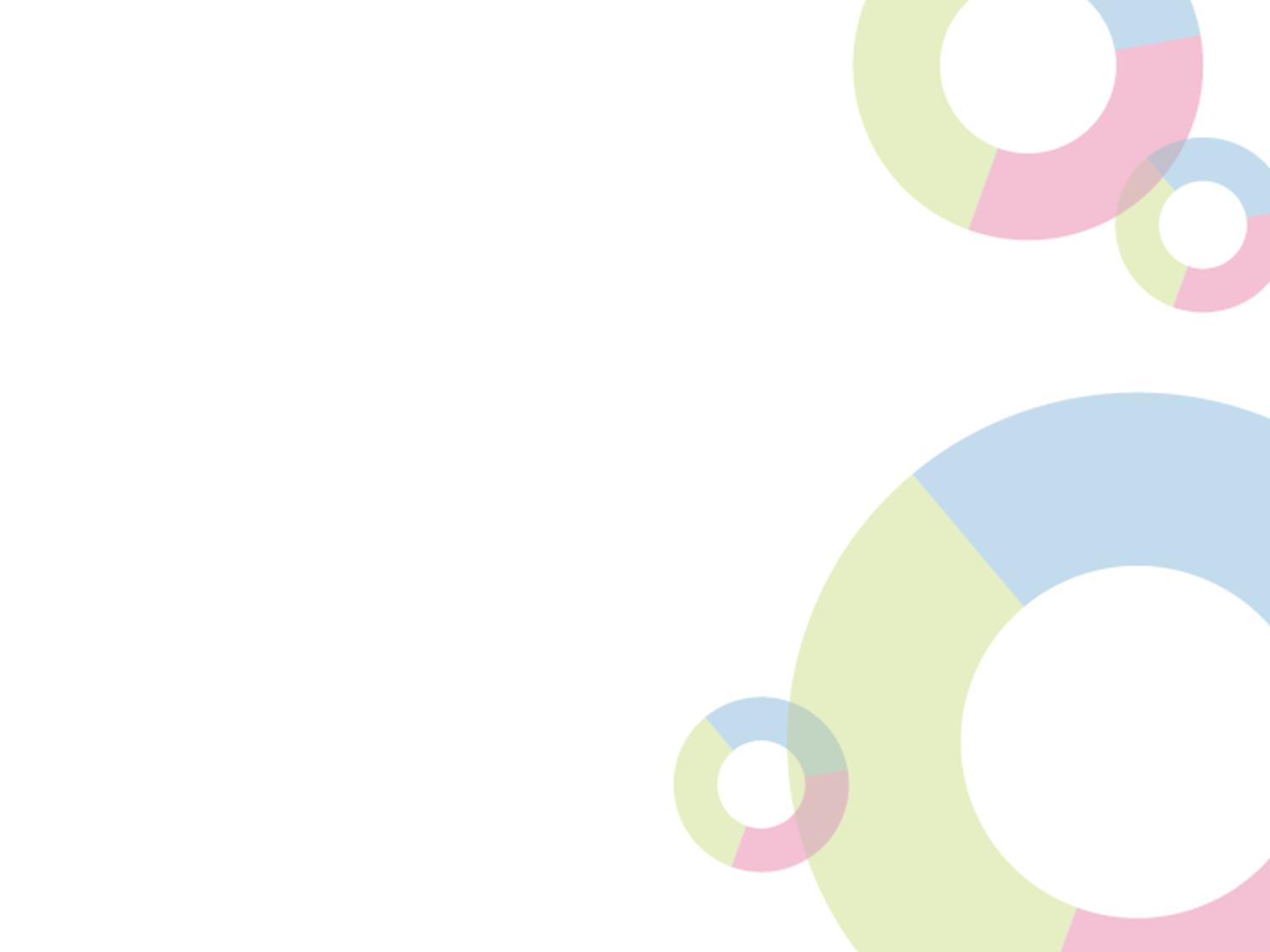 21. výzva IROP
MUZEA
Nezpůsobilé výdaje:

správní poplatky,
pojištění majetku financovaného z IROP ani jiného majetku,
úroky z úvěrů,
DPH, pokud má příjemce nárok na odpočet daně na vstupu; pokud u organizace existuje dvojí režim, musí příjemce rozhodnout, zda navrhovaný projekt spadá pod aktivity podléhající režimu DPH s nárokem na odpočet nebo pod aktivity, kde daň není uplatňovaná,
splátky půjček a úvěrů,
sankce a penále,
výdaje na záruky, pojištění, úroky, bankovní poplatky, kursové ztráty, celní a správní poplatky
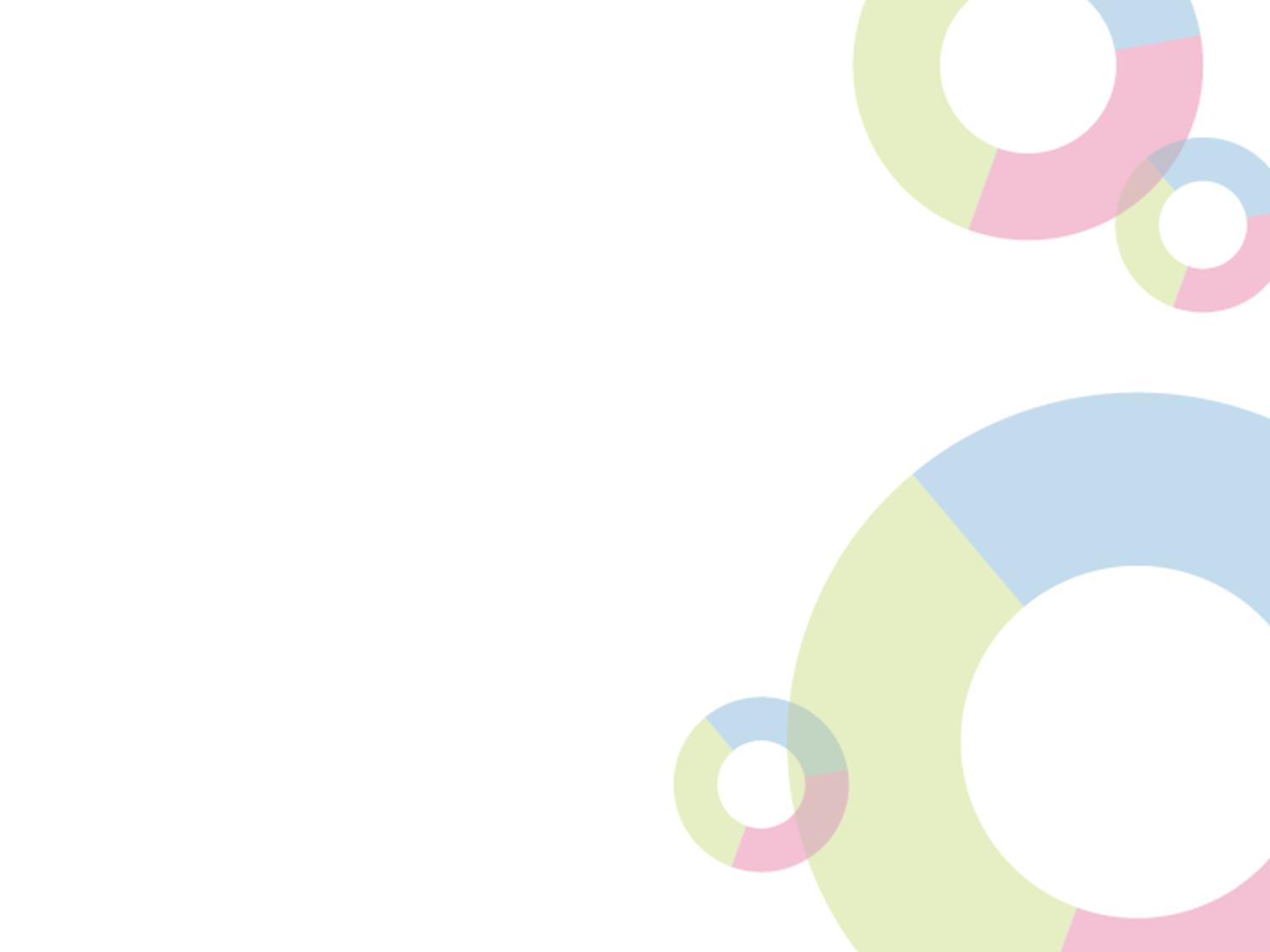 21. výzva IROP
MUZEA
Nezpůsobilé výdaje:

náklady na spotřebu energií a ostatní provozní náklady,
výdaje na nákup služeb bezprostředně nesouvisejících s realizací projektu, 
odpisy, 
vzdělávání zaměstnanců, 
vady díla, které je dodavatel povinen odstranit bez další náhrady,
pořízení exponátů,
výdaje na vedlejší aktivity projektu nad 15 % celkových způsobilých výdajů,
výdaje na pořízení pozemků nad 10 % celkových způsobilých výdajů.
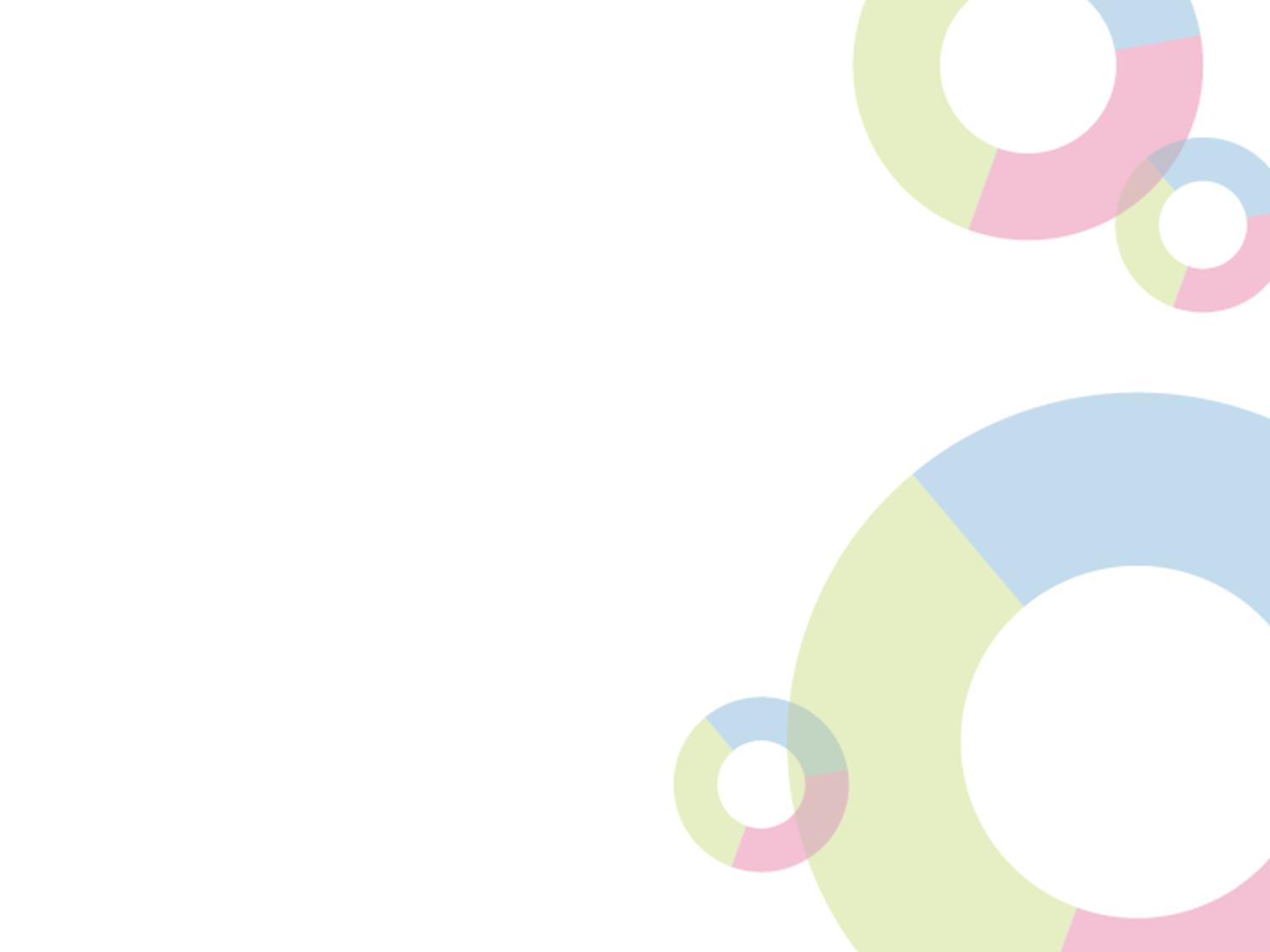 21. výzva IROP
MUZEA
Způsobilé vs. Nezpůsobilé výdaje:

Pořízení modelů a kopií (způsobilá vedlejší aktivita):

model = z libreta vycházející model vhodně doplňující expozici, např. model mraveniště, model srnce apod.
kopie = kopie vzácného sbírkového předmětu ve vlastnictví muzea, který pro svůj stav/vzácnost není možné vystavit v originále

Nákup exponátů (nezpůsobilá aktivita):
pořízení originálního sbírkového exponátu
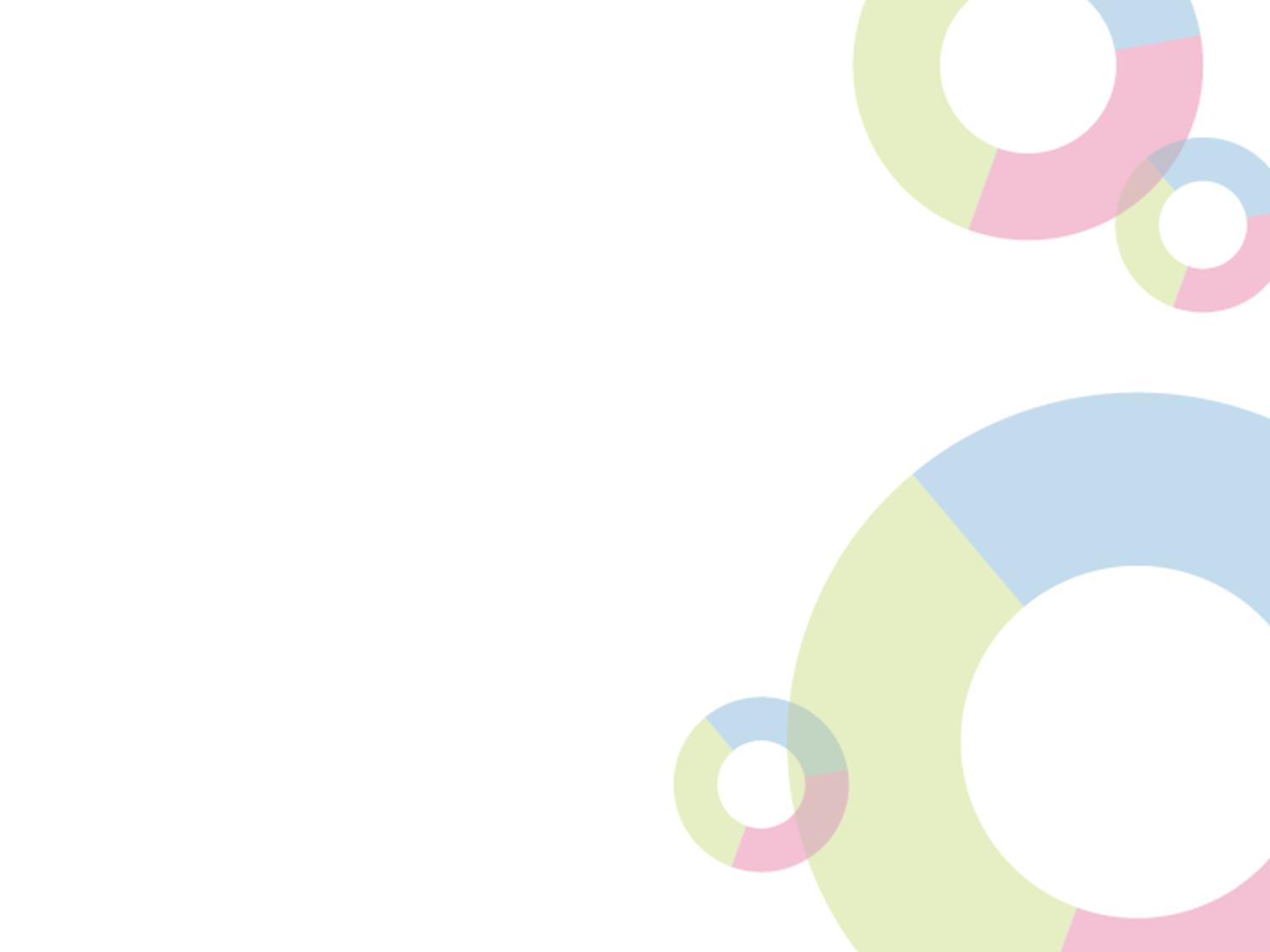 21. výzva IROP
MUZEA
Povinné přílohy žádosti
Plná moc; v případě přenesení pravomocí na jinou osobu, v MS2014+
Dokumentace k zadávacím a výběrovým řízením;
Doklady o právní subjektivitě žadatele; 
Studie proveditelnosti; bude aktualizována
Doklad o prokázání právních vztahů k majetku, který je předmětem projektu; Žadatel dokládá výpisy z katastru nemovitostí a list vlastnictví k nemovitosti, která bude předmětem projektu, pokud nepředložil stavební povolení jako přílohu žádosti o podporu. Pokud žadatel není zapsán v katastru nemovitostí jako vlastník nebo subjekt s právem hospodaření, dokládá nájemní smlouvu, opravňující žadatele k technickému zhodnocení nebo rekonstrukci, potažmo užívání nemovitosti, která bude předmětem projektu, minimálně do ukončení udržitelnosti projektu. Záznam o nájemním vztahu musí být v době podání žádosti vložen v katastru nemovitostí. Pronajímatelem nesmí být fyzická osoba nepodnikající.
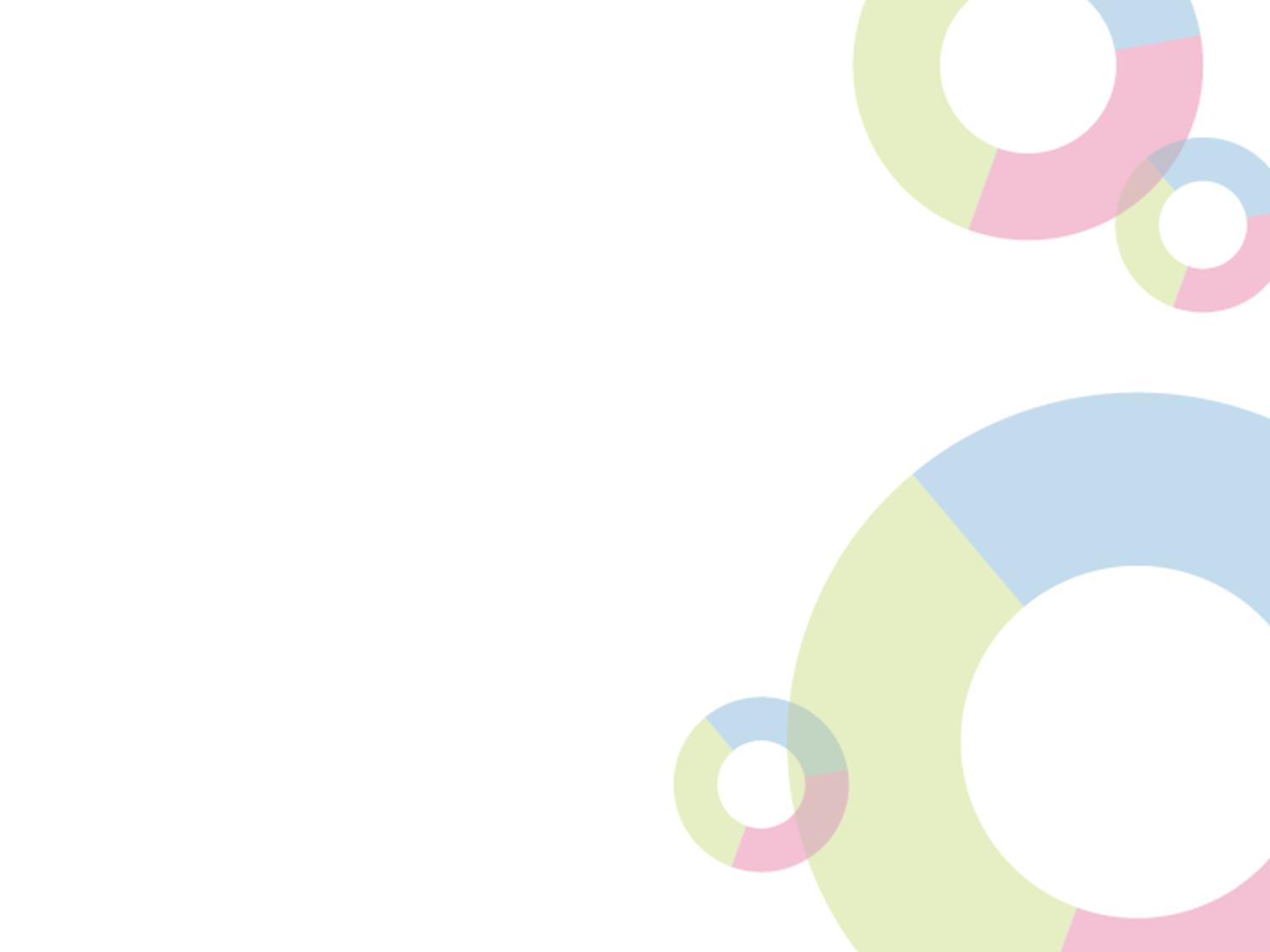 21. výzva IROP
MUZEA
Povinné přílohy žádosti
7. Územní rozhodnutí s nabytím právní moci nebo územní souhlas nebo                                                                                       	   účinná veřejnosprávní smlouva nahrazující územní řízení
8. Žádost o stavební povolení nebo ohlášení, případně stavební povolení 	   nebo souhlas s provedením ohlášeného stavebního záměru nebo 	      	   veřejnoprávní smlouva nahrazující stavební povolení;
9. Projektová dokumentace pro vydání stavebního povolení nebo pro 		   ohlášení stavby;
10. Položkový rozpočet stavby;
11. Seznam objednávek – přímých nákupů; ve výši od 100 tis. do 400 tis. Kč   	    bez DPH  provedené před podáním žádosti o podporu
12. Průzkum trhu: pro hlavní aktivity projektu, které nejsou součástí 			    položkového rozpočtu stavby
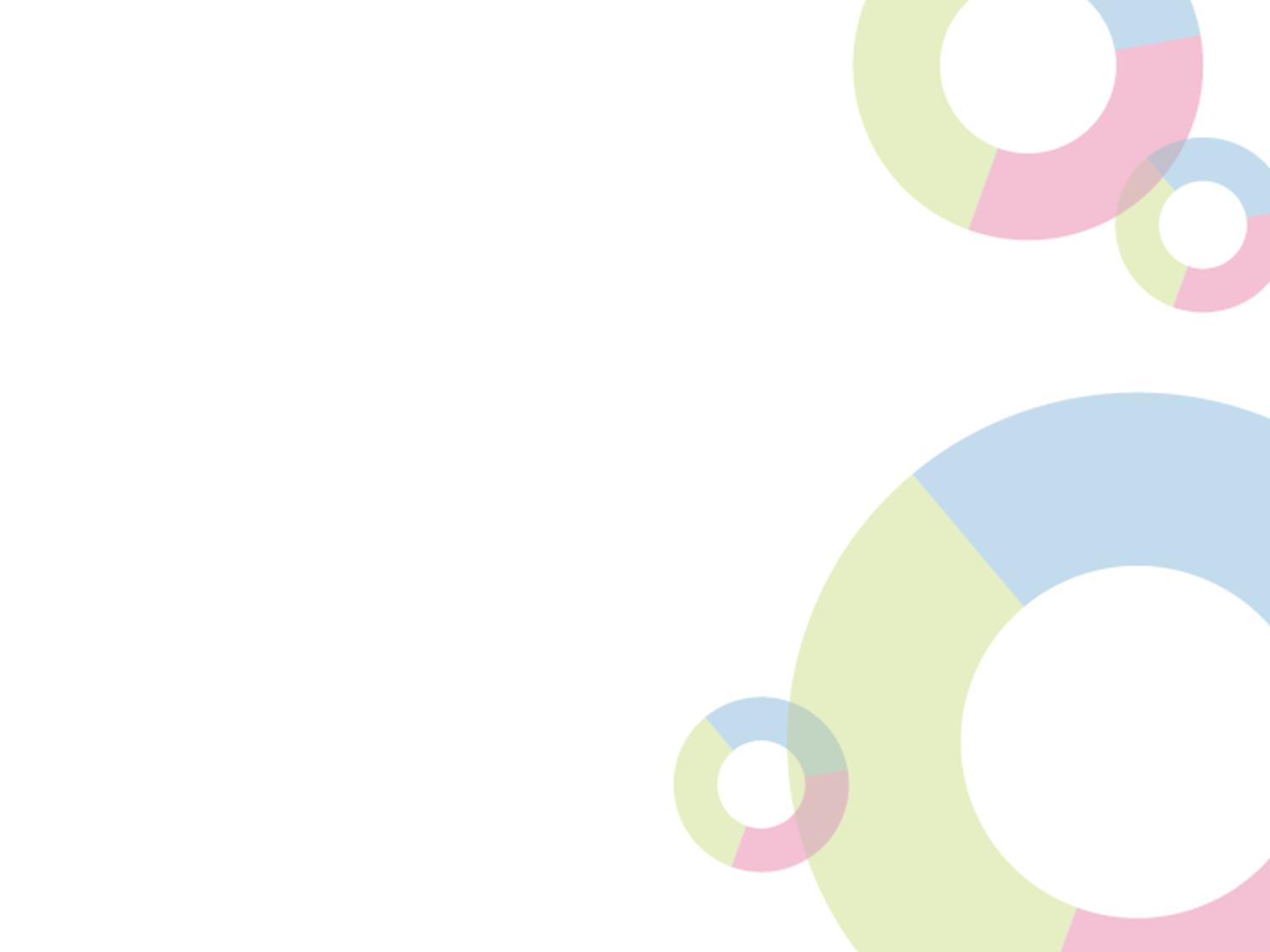 21. výzva IROP
MUZEA
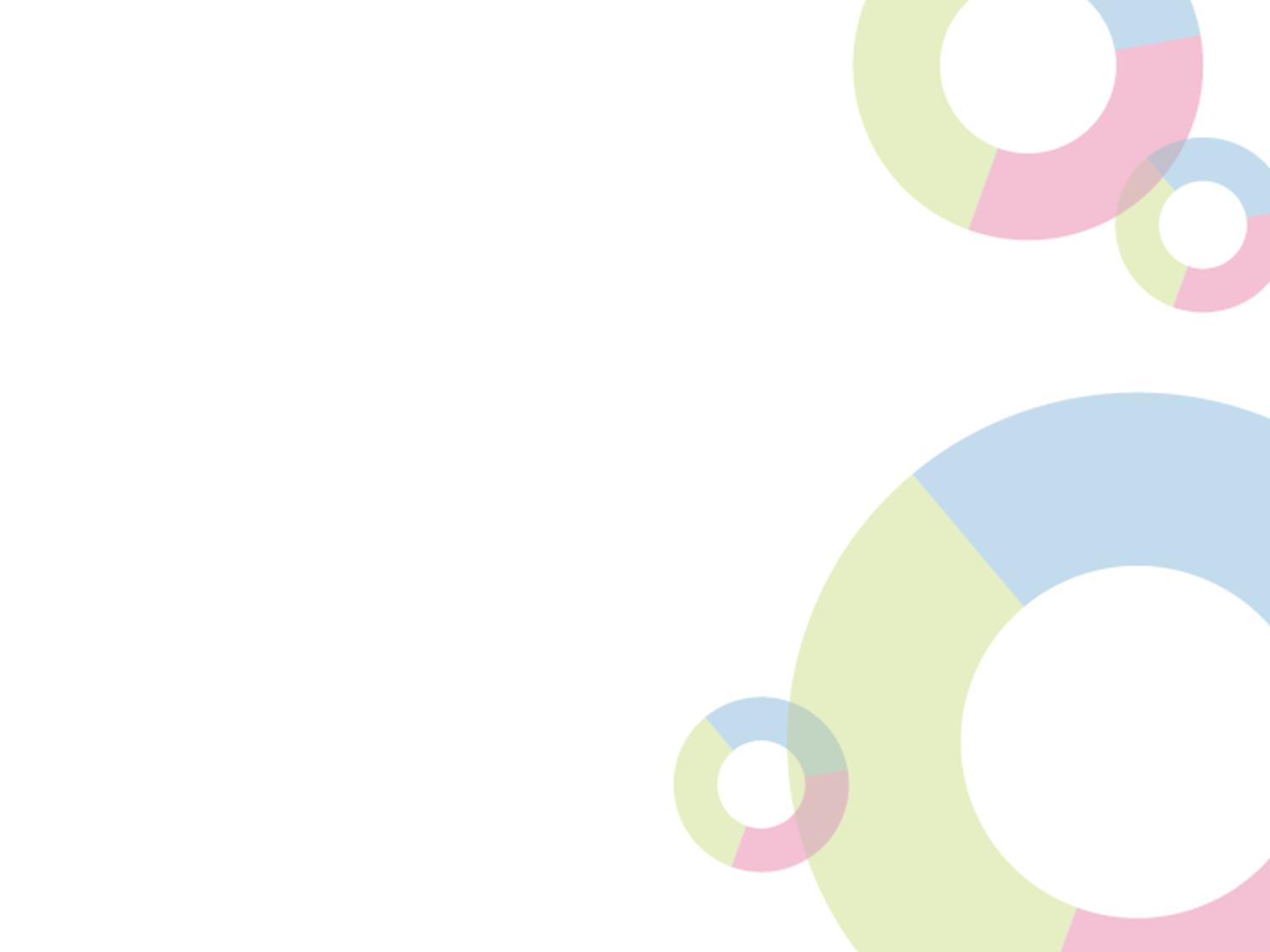 21. výzva IROP
MUZEA
Hodnocení ukazatelů v eCBA
Pro projekty s celkovými způsobilými výdaji do 100 mil. Kč  žadatel zpracovává v modulu CBA v MS204+ finanční analýzu

                                          FNPV je nižší než 0
Pro projekty s celkovými způsobilými výdaji nad 100 mil. Kč  žadatel zpracovává v modulu CBA v MS204+ finanční a ekonomickou analýzu
					   FNPV je nižší  než 0, ENPV je vyšší než 0

Vstupní data, pravidla hodnocení CBA: 
– viz příloha č. 17 Obecných pravidel „Postup pro zpracování finanční                                	  a ekonomické analýzy v MS2014+“
– viz příloha č. 2 Specifických pravidel „Osnova studie proveditelnosti“
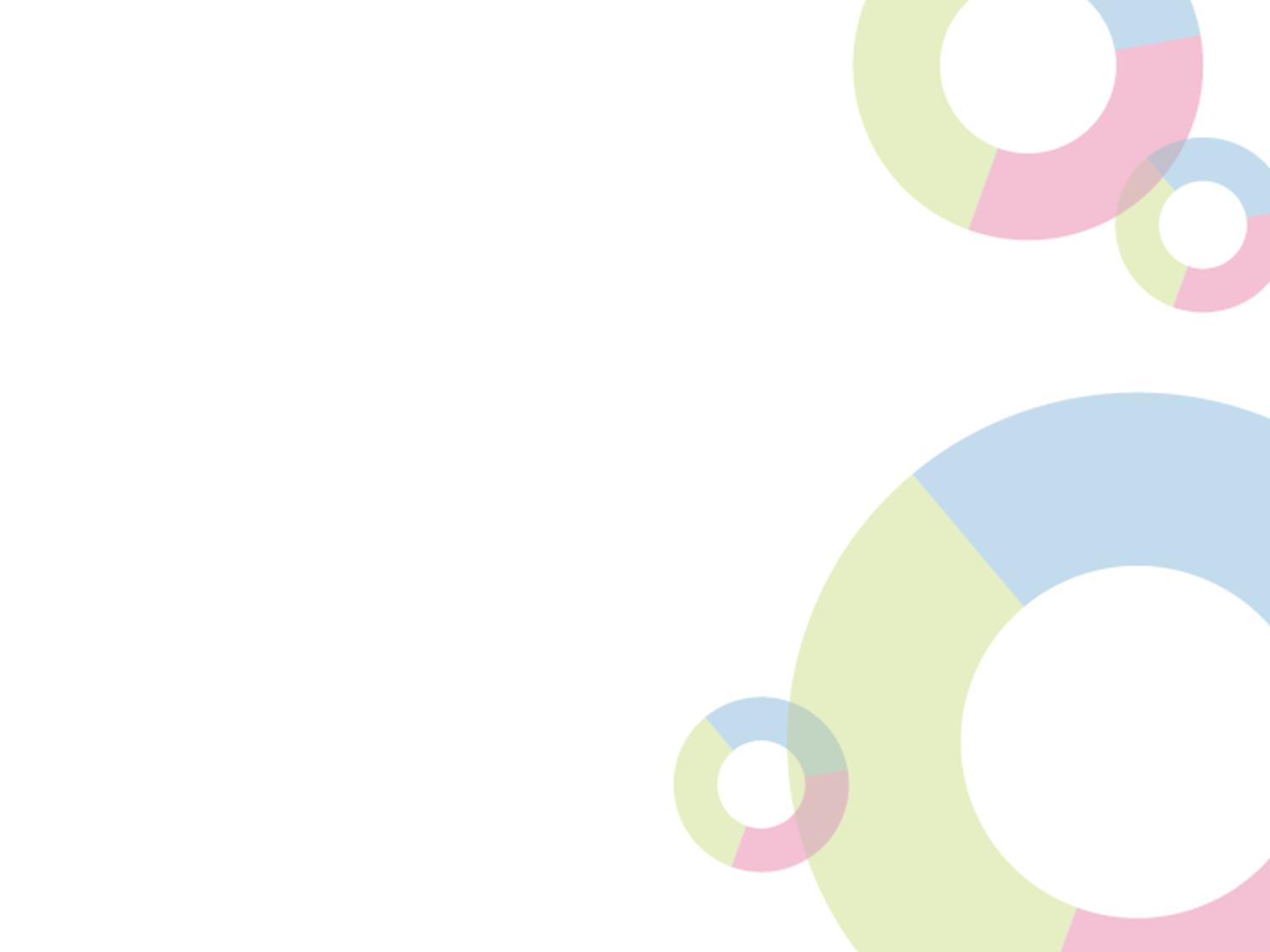 21. výzva IROP
MUZEA
Indikátory výstupu:
9 07 03 Počet nově zpřístupněných a zefektivněných podsbírek a fondů

Výchozí hodnota: počet muzejních/galerijních podsbírek zpřístupněných a/nebo zefektivněných před dnem zahájení realizace projektu IROP, na počtu všech muzejních/galerijních podsbírek ve správě příjemce, které je možné podpořit z IROP.
Cílová hodnota: plánovaný počet zpřístupněných a/nebo zefektivněných muzejních/galerijních podsbírek (tedy těch, které byly zpřístupněny/zefektivněny před podáním žádosti + těch, které budou v rámci projektu zefektivněny v rámci IROP) na počtu všech muzejních/galerijních podsbírek ve správě příjemce, které je možné podpořit z IROP, po ukončení projektu. 

Žadatel má povinnost naplnit cílovou hodnotu k datu ukončení realizace projektu.
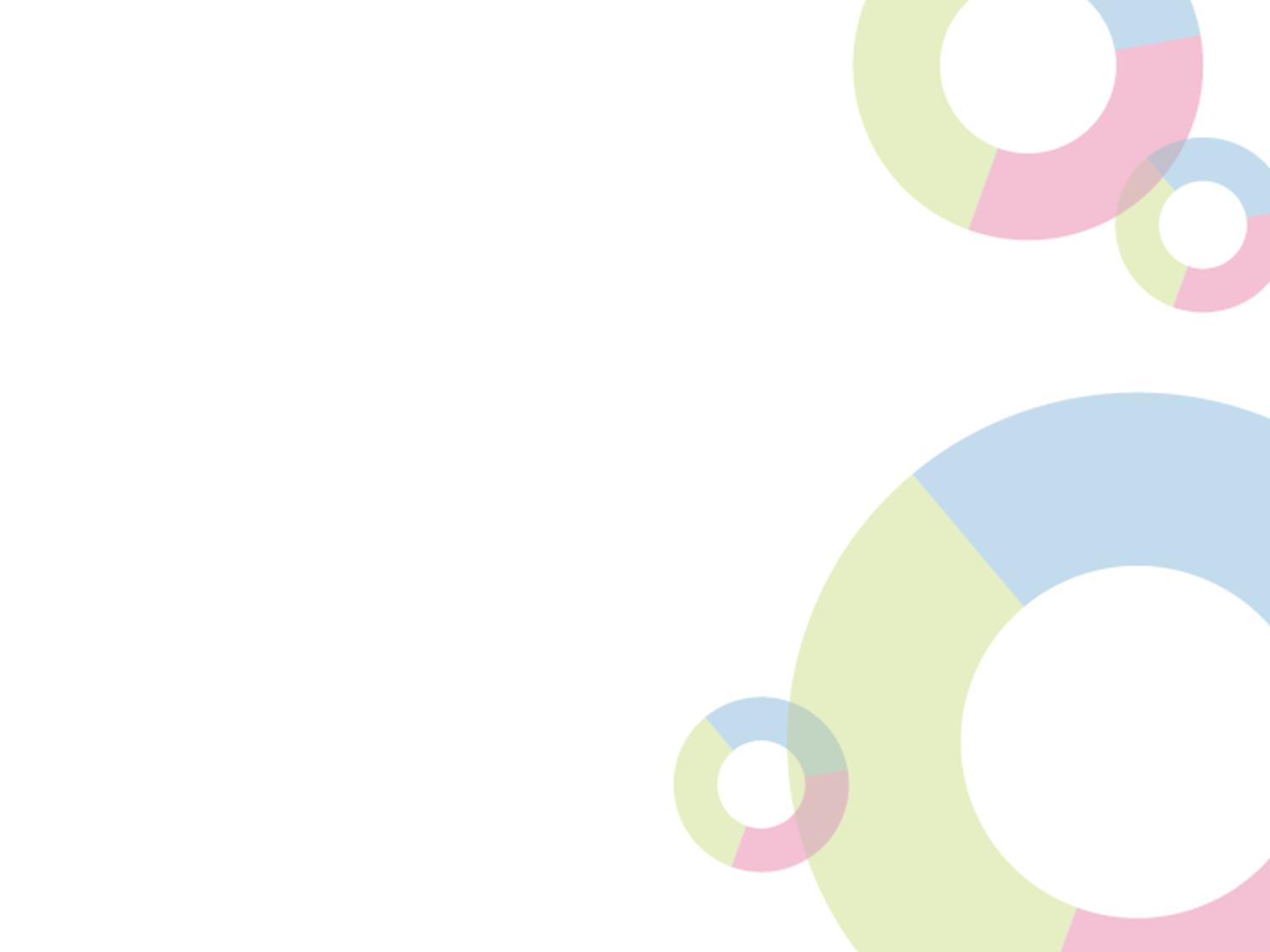 21. výzva IROP
MUZEA
Indikátory výstupu:
9 07 03 Počet nově zpřístupněných a zefektivněných podsbírek a fondů

PŘÍKLAD

Výchozí hodnota: Muzeum má již nějakým způsobem zpřístupněno všech 10 podsbírek, ale v rámci projektu IROP jich plánuje 5 zefektivnit. Výchozí hodnota je u tohoto indikátoru vždy 0.

Cílová hodnota: Muzeum plánuje zefektivnit 5 podsbírek, cílová hodnota bude 5.

Žadatel má povinnost naplnit cílovou hodnotu k datu ukončení realizace projektu.
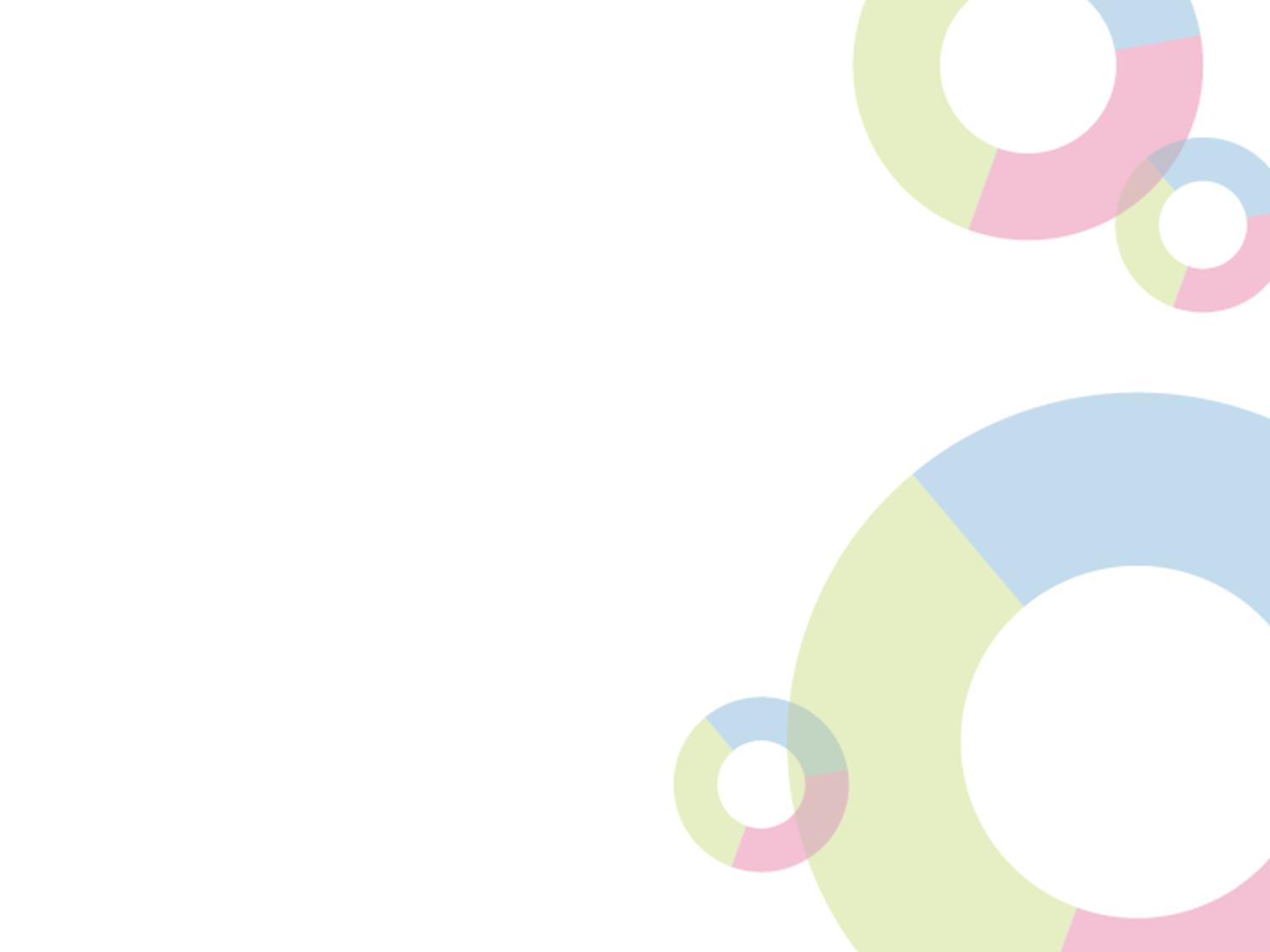 21. výzva IROP
MUZEA
Indikátory výsledku:
9 07 10 Podíl zpřístupněných a zefektivněných podsbírek a fondů

Výchozí hodnota: podíl muzejních/galerijních podsbírek zpřístupněných a/nebo zefektivněných před dnem zahájení realizace projektu IROP, na počtu všech muzejních/galerijních podsbírek ve správě příjemce, které je možné podpořit z IROP.
Cílová hodnota: plánovaný podíl zpřístupněných a/nebo zefektivněných muzejních/galerijních podsbírek (tedy těch, které byly zpřístupněny/zefektivněny před podáním žádosti + těch, které budou v rámci projektu zefektivněny v rámci IROP) na počtu všech muzejních/galerijních podsbírek ve správě příjemce, které je možné podpořit z IROP, po ukončení projektu. 

Žadatel má povinnost naplnit cílovou hodnotu k datu ukončení realizace projektu.

Více viz příloha č. 3 Specifických pravidel.
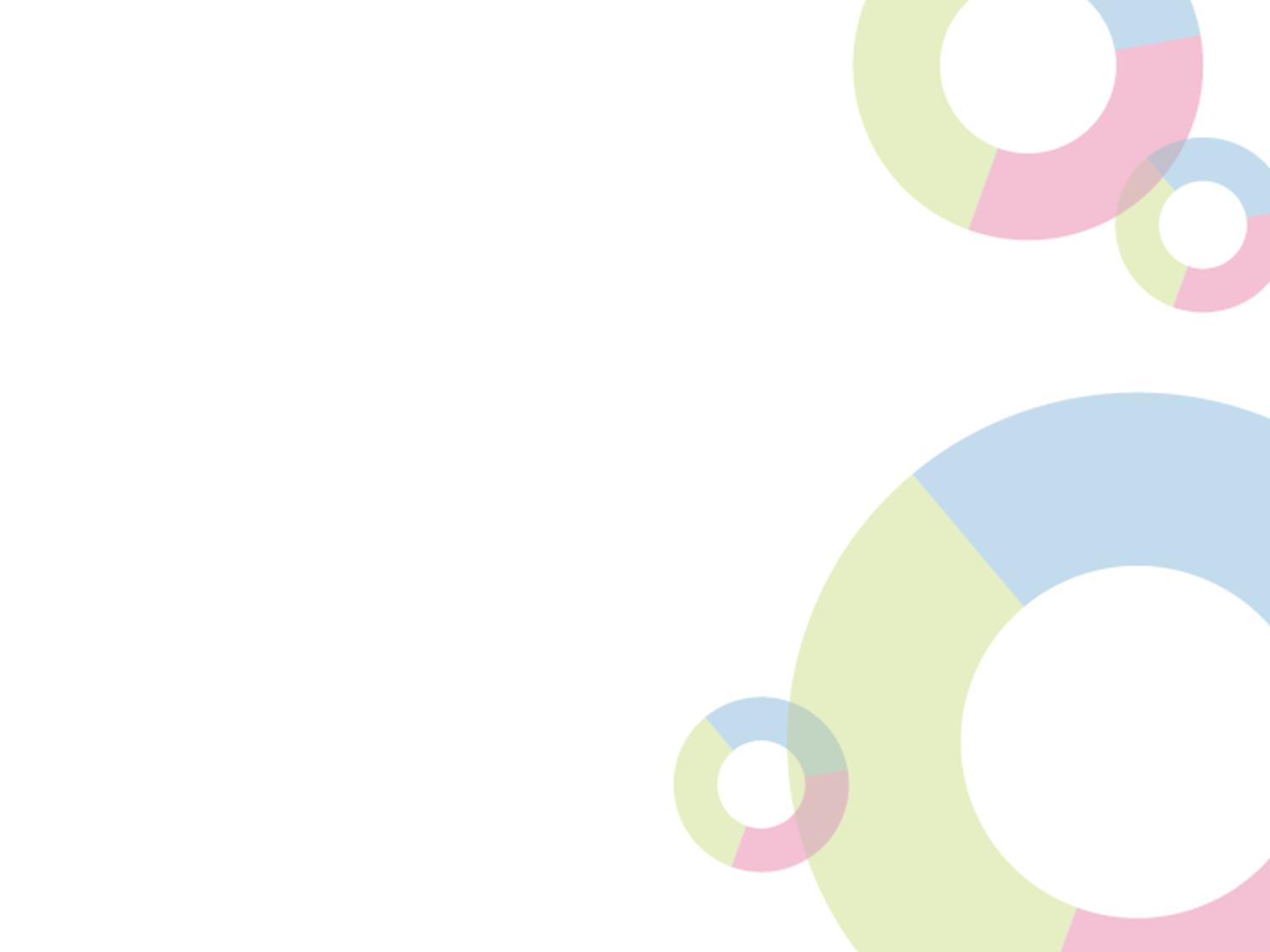 21. výzva IROP
MUZEA
Indikátory výsledku:
9 07 10 Podíl zpřístupněných a zefektivněných podsbírek a fondů

PŘÍKLAD č. 1:

Výchozí hodnota: Muzeum má již nějakým způsobem zpřístupněno všech 10 podsbírek, ale v rámci IROP jich plánuje 5 zefektivnit. Čitatel ve vzorci je v tomto případě 0, výchozí hodnota je tedy 0 %.

Cílová hodnota: Muzeum v rámci projektu IROP plánuje zefektivnit 5 podsbírek. Čitatel ve vzorci je v tomto případě 5, jmenovatel 10, cílová hodnota je 50 %.
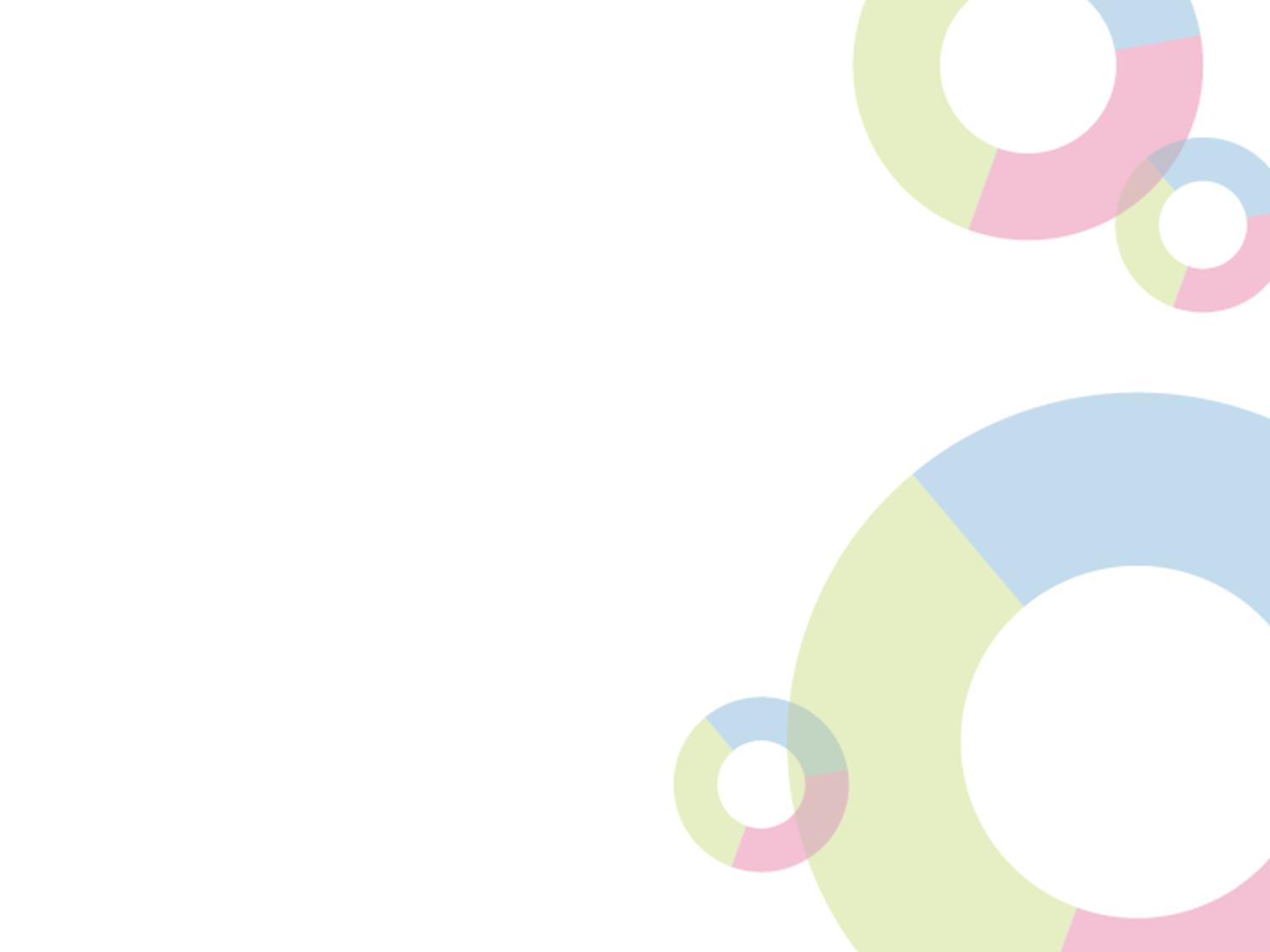 21. výzva IROP
MUZEA
Indikátory výsledku:
9 07 10 Podíl zpřístupněných a zefektivněných podsbírek a fondů

PŘÍKLAD č. 2:

Výchozí hodnota: Muzeum má celkem 10 podsbírek, z toho 5 již bylo v minulosti zefektivněno, takže nebudou předmětem podpory z IROP. V rámci IROP jich plánuje 5 zefektivnit. Čitatel ve vzorci je v tomto případě 5, výchozí hodnota je tedy 50 %.

Cílová hodnota: Muzeum v rámci projektu IROP plánuje zefektivnit 5 podsbírek. Čitatel ve vzorci je v tomto případě 10, jmenovatel 10, cílová hodnota je 100 %.
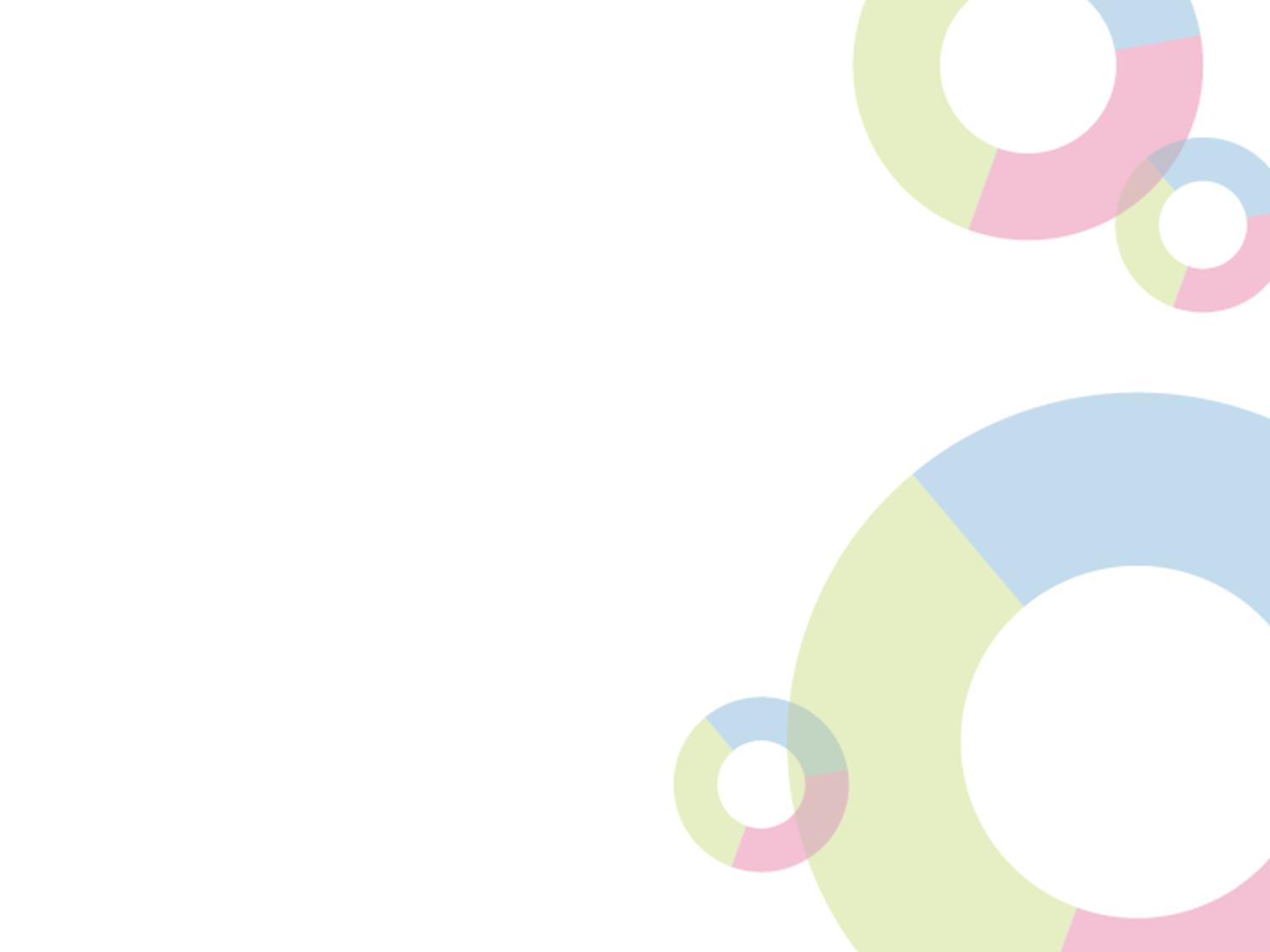 21. výzva IROP
MUZEA
Limity a omezení podpory SC 3.1
Předmětem podpory nebudou komerční turistická zařízení jako volnočasová zařízení, lázeňské provozy, ubytovací a stravovací zařízení.
kavárny, cukrárny apod. v obnovených prostorách muzea. 
Soulad projektu s Integrovanou strategií podpory kultury do roku 2020.
žadatel se ve studii proveditelnosti odkáže na příslušnou kapitolu v Integrované strategii podpory kultury do roku 2020, se kterou je v souladu
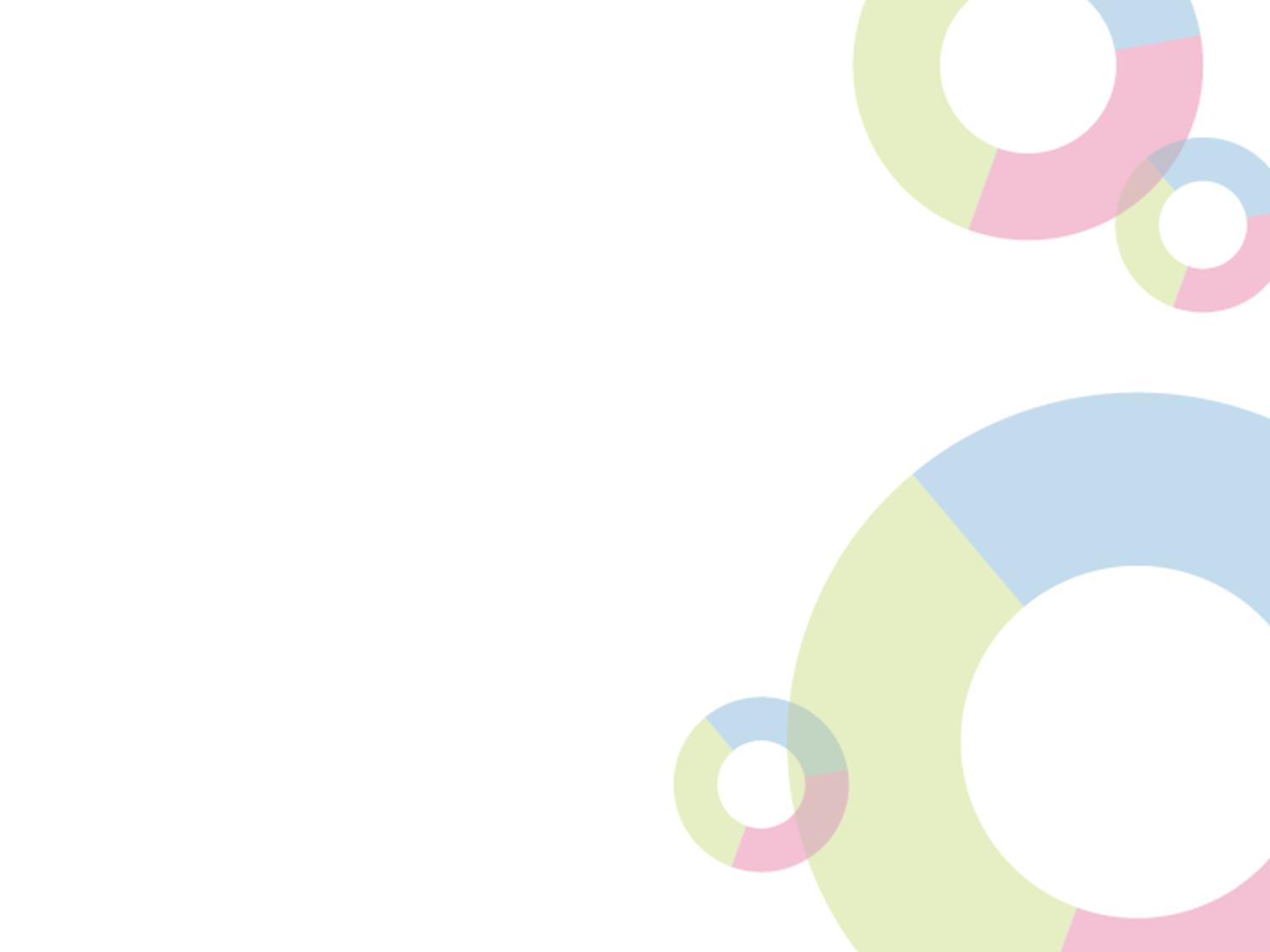 21. výzva IROP
MUZEA
Udržitelnost
5 let od provedení poslední platby příjemci;
Povinnosti příjemce definovány v Obecných pravidlech (kapitola 20);
Příjemce v této výzvě je také povinen:
udržet konzervované-restaurované sbírkové předměty ve stavu, jakého bylo dosaženo prostřednictvím realizace projektu;
využívat pořízené mechanické bariéry a zábrany, elektronické systémy a technické zařízení k zabezpečení, dokumentaci, inventarizaci a vhodnému uchování sbírkových předmětů dle charakteru sbírky,    
zajistit po celou dobu udržitelnosti zpřístupnění podpořené sbírky nebo její části v rozsahu, který uvedl ve Studii proveditelnosti,    
pravidelně informovat CRR ve zprávách o udržitelnosti o investičních akcích v souvislosti s podpořeným funkčním celkem.
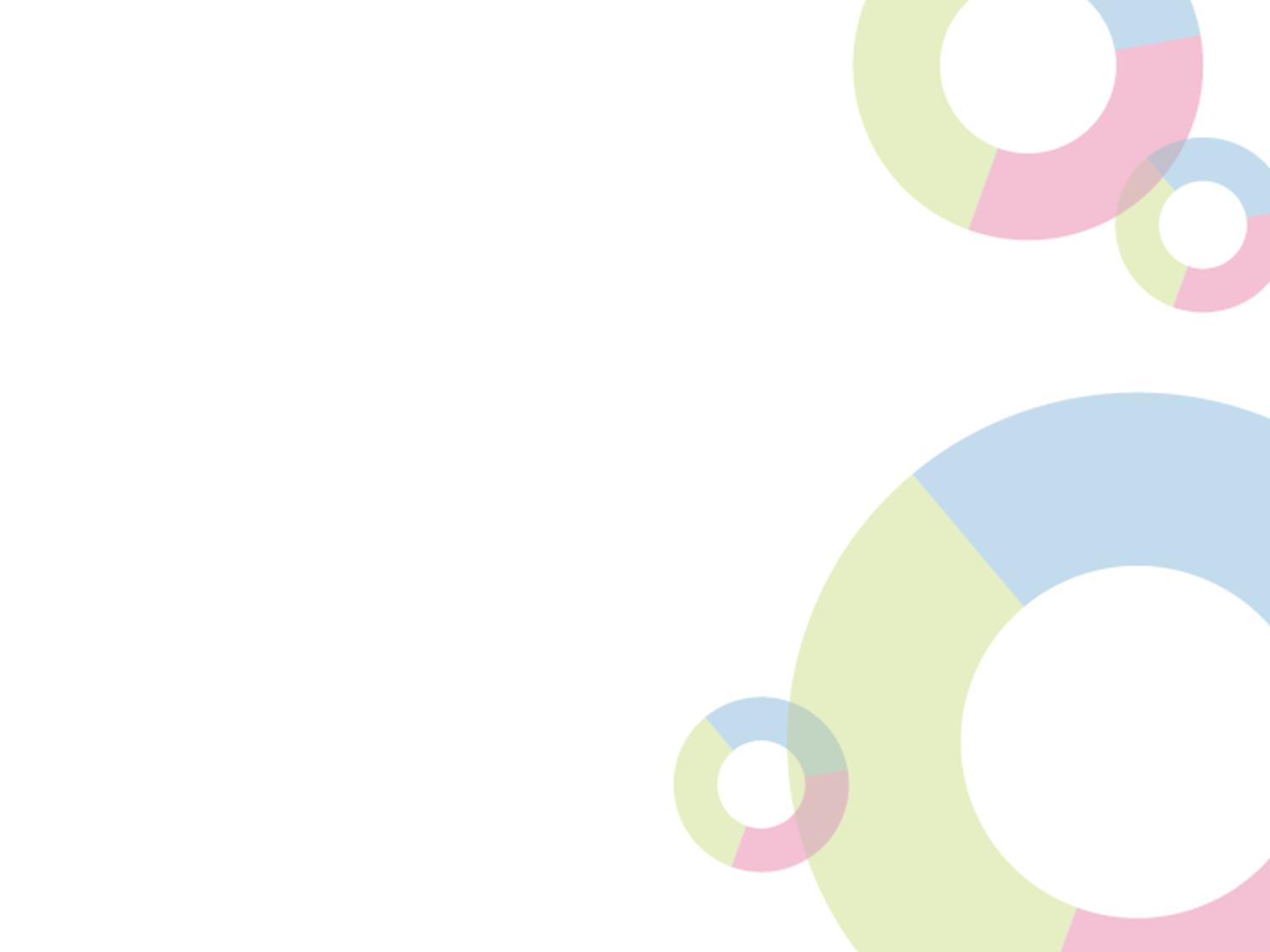 21. výzva IROP
MUZEA
Revize výzvy 1.1
do poloviny března 2016
následující opravy:
úprava limitu pro nutnost provádět finanční analýzu ve Specifických pravidlech na 3 mil. Kč způsobilých výdajů
upřesnění pojmu „provozovatel projektu“ v osnově Studie proveditelnosti
doplnění DPH do způsobilých výdajů na vedlejší aktivity
doplnění vzorečku v podílovém indikátoru o %
DĚKUJEME VÁM ZA POZORNOSTPhDr. Aleš Pekárek, Mgr. Martina Fišerová
Ministerstvo pro místní rozvoj ČR
Odbor řízení operačních programů
ales.pekarek@mmr.cz
martina.fiserova@mmr.cz
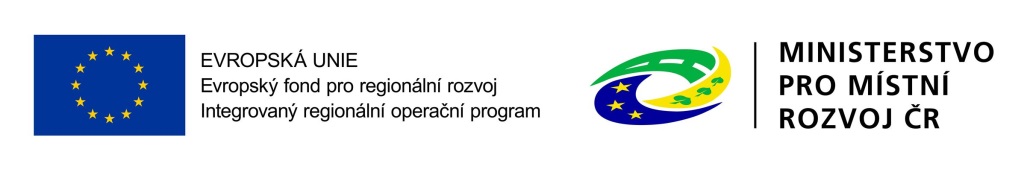